The simplest CMOS two-stage op-amp
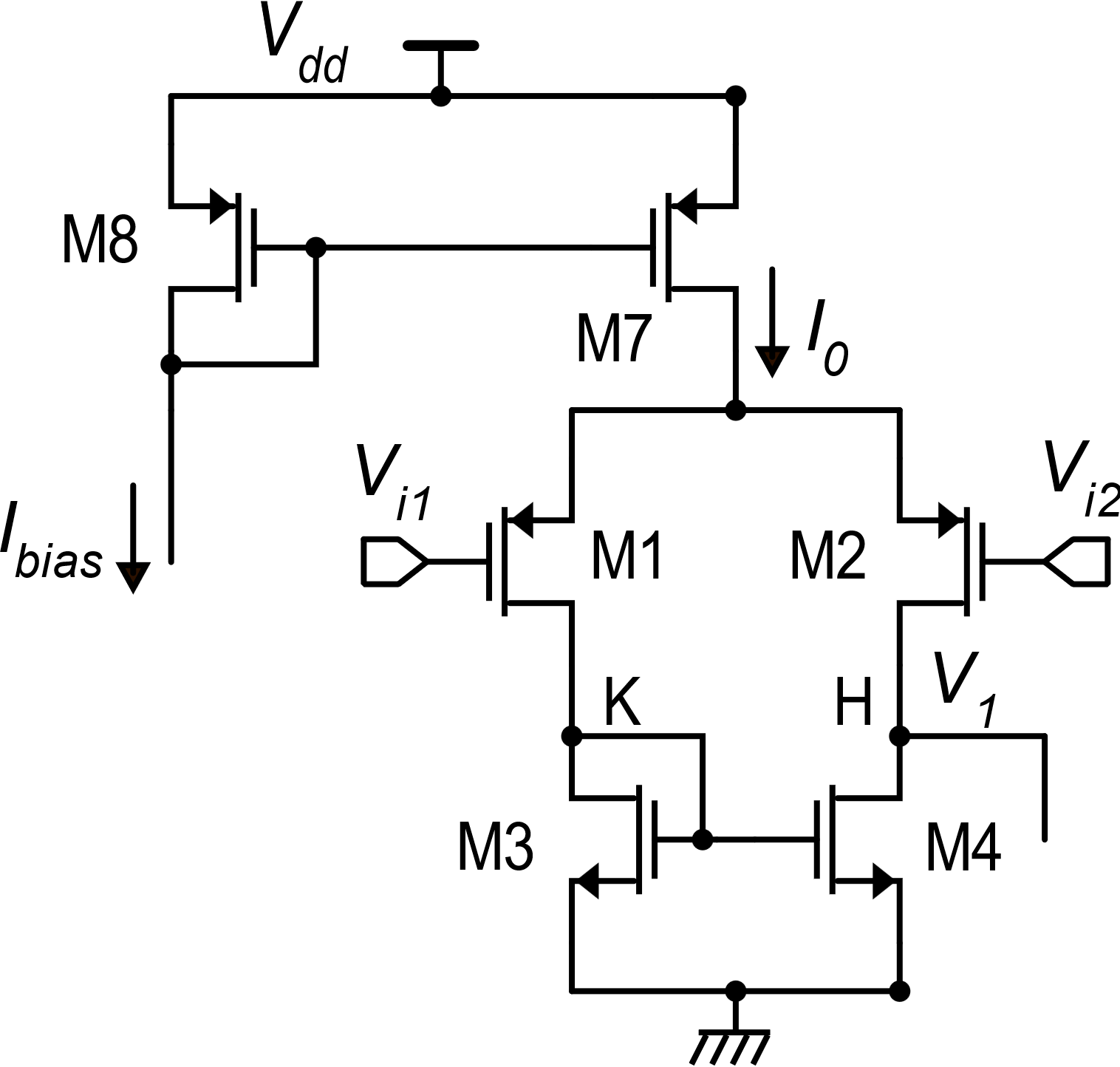 Bias currents of the op-amp
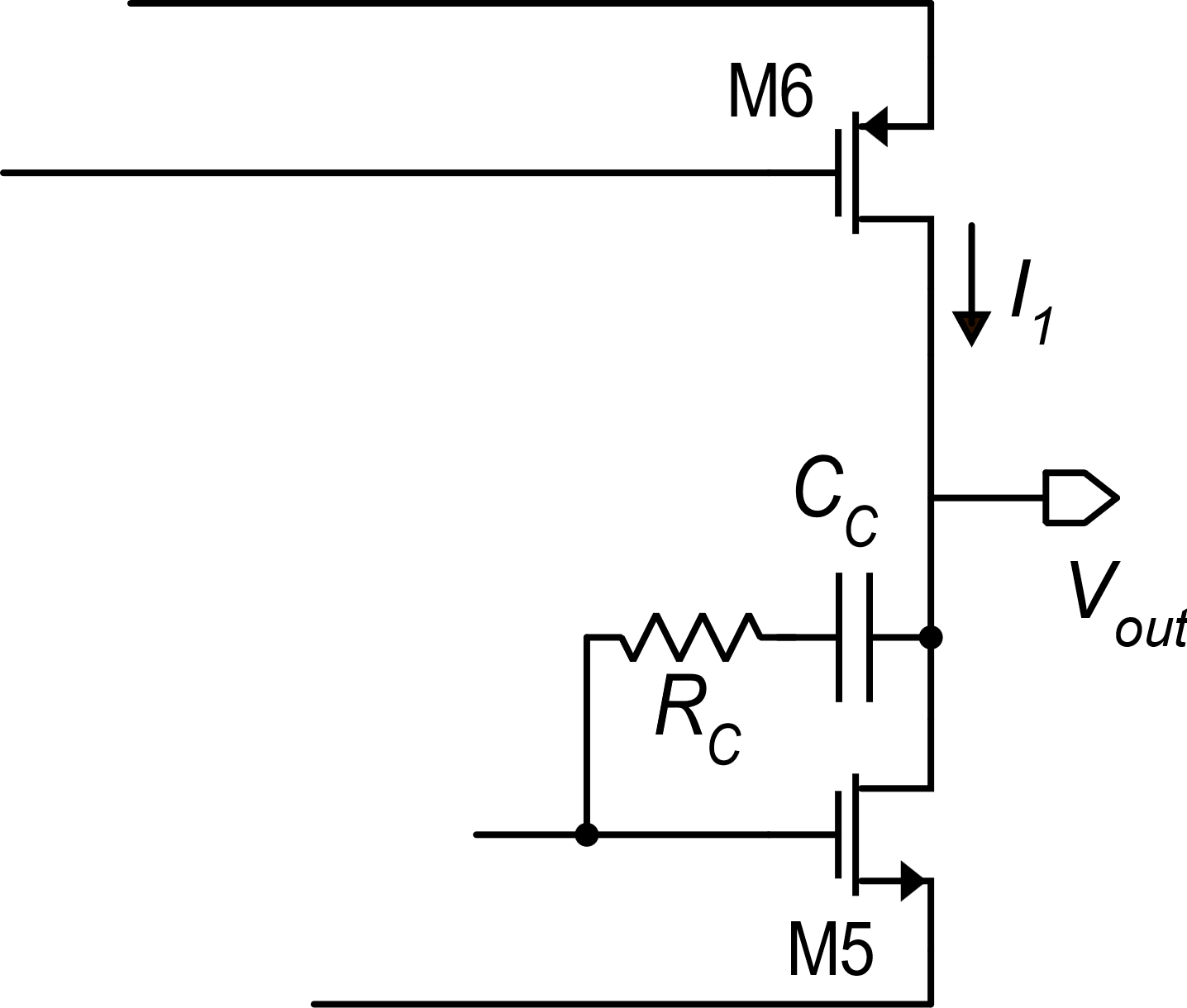 CC, RC: frequency compensation network
First stage: p-input differential amplifier with mirror load
Second stage: n-input common source class-A stage
The input of the second stage is "referred to gnd"
The output of the first stage  is "referred to gnd"
P. Bruschi – Design of Mixed Signal Circuits
1
Use of a single M8 device to bias multiple op-amp
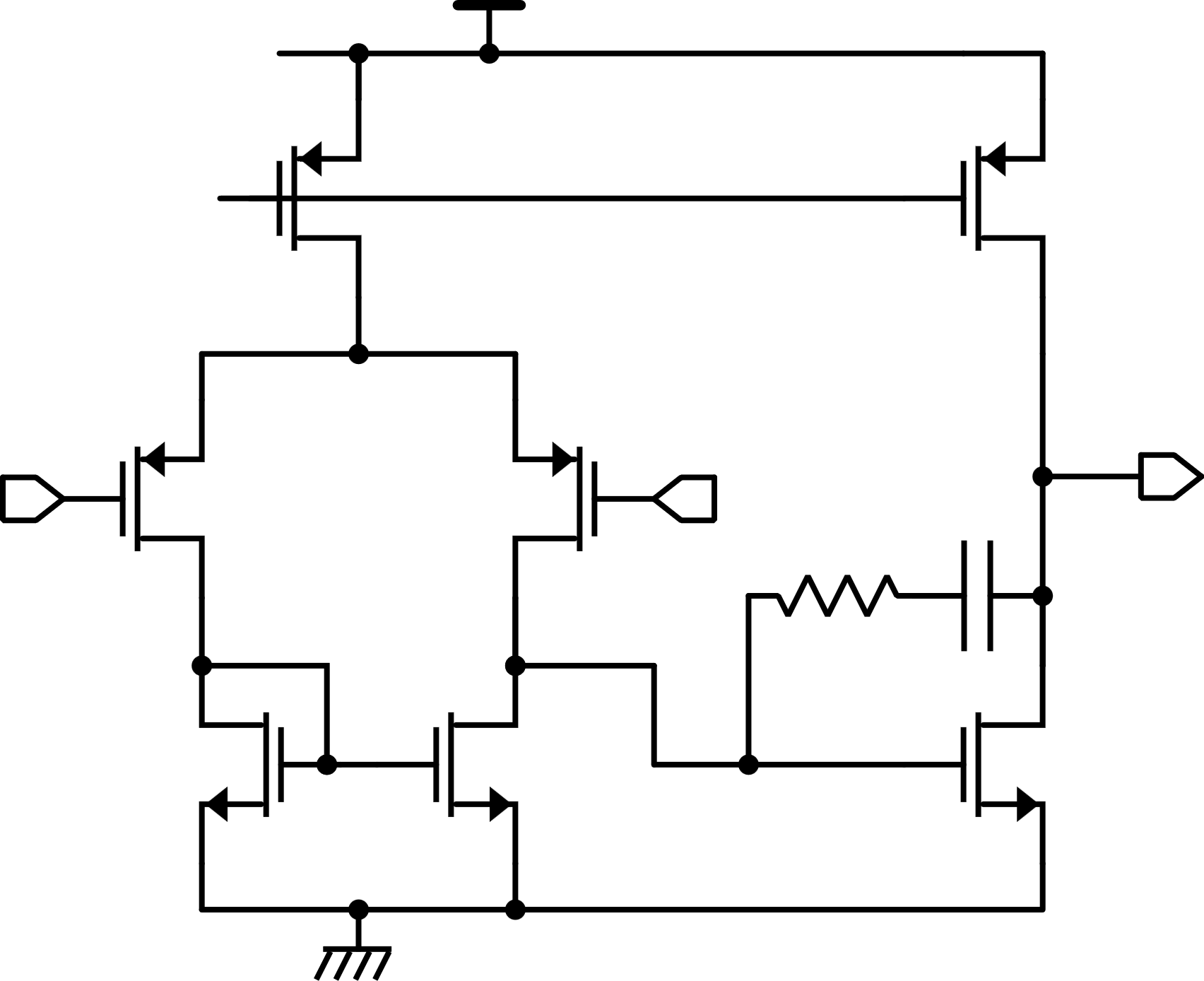 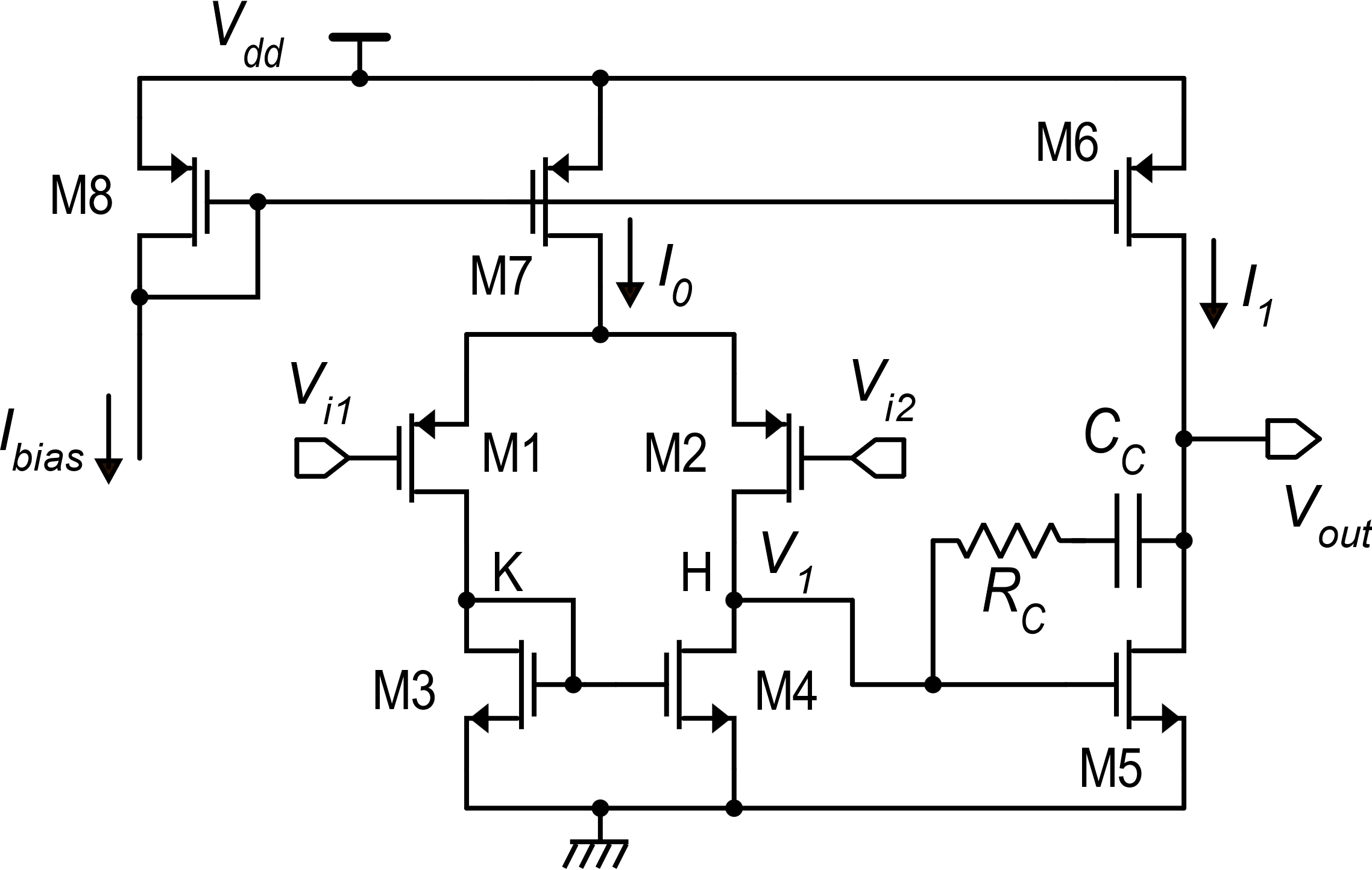 M8 can be shared among different amplifiers and is not part of the op-amp architecture
For this reason, we do not consider M8 in the amplifier topology
P. Bruschi – Microelectronic System Design
2
Degrees Of Freedom (DOFs)
Possible DOFs:

W, L of all devices (14 DOFs)
I0,  I1 
CC, RC
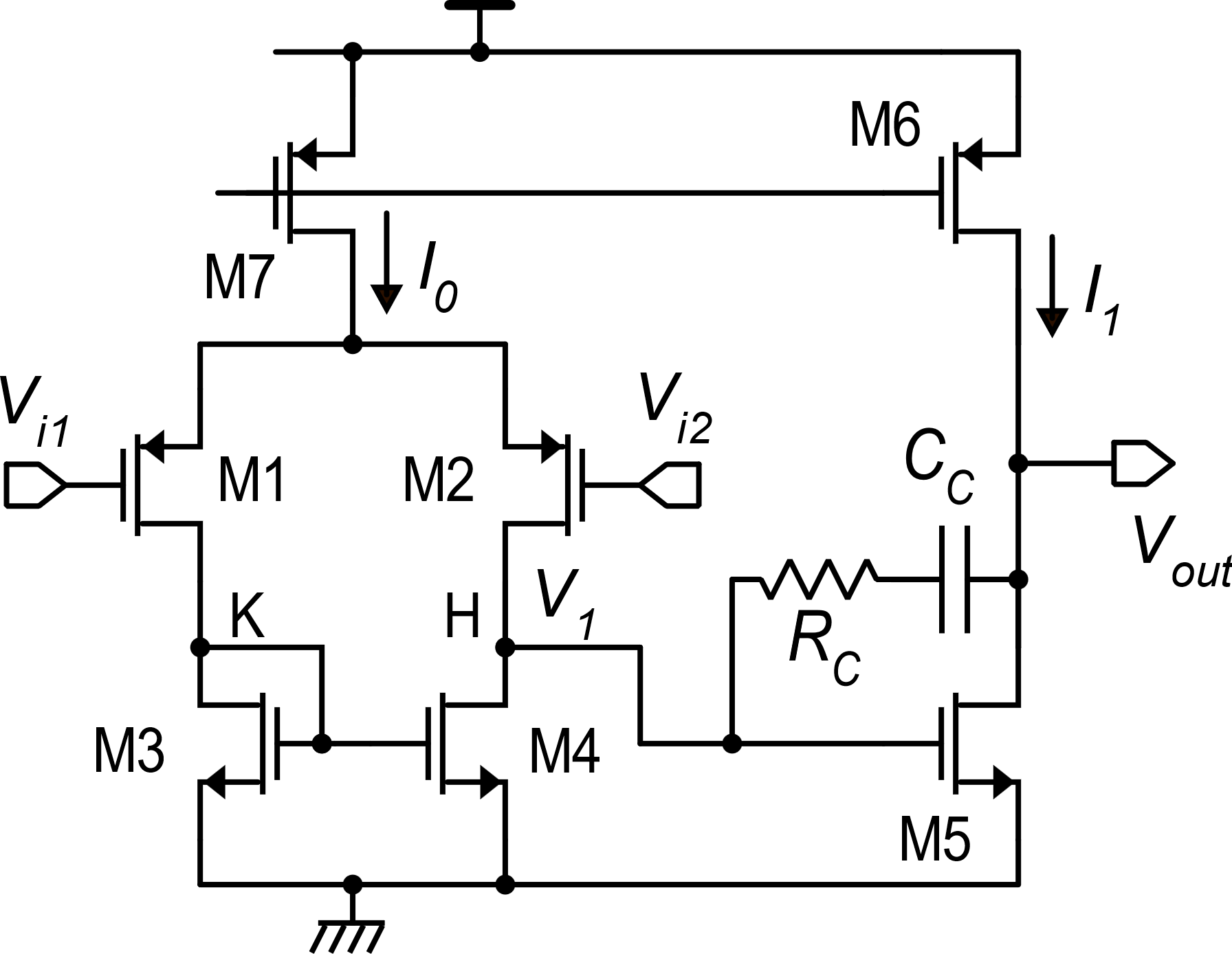 First estimate: Total number of DOFS: 18
But ...
Not all DOFs are independent.

It is necessary to choose a set of independent DOFs
P. Bruschi – Microelectronic System Design
3
Constraints
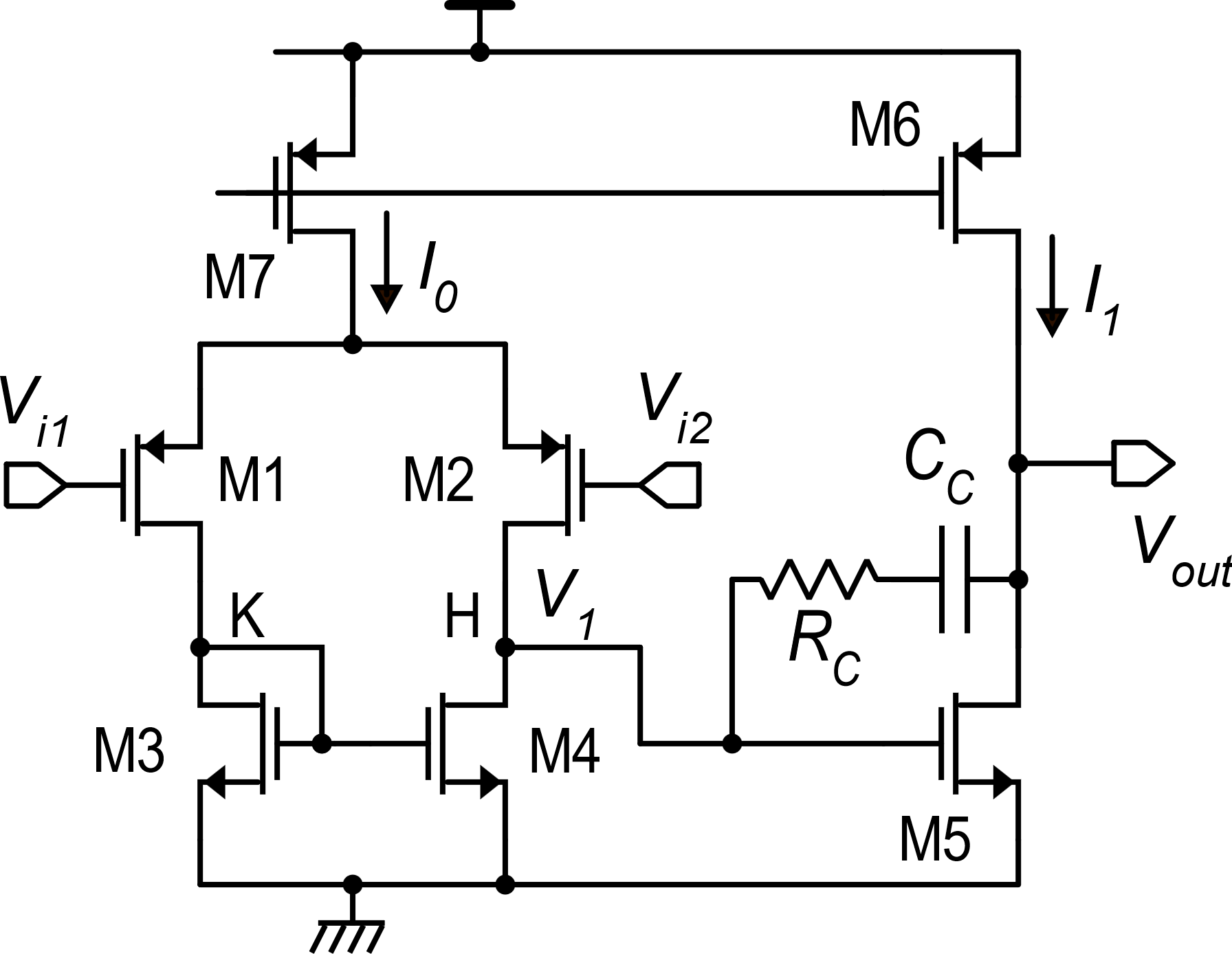 Constraints are relationships among DOFs

Two types of constraints:
Equality constraints:
E.g.
Inequality constraints:
E.g.
P. Bruschi – Microelectronic System Design
4
Constraints
Every equality constraint reduces the dimension of the DOF space. Equality constraints represent exact conditions that has to be fulfilled in order to guarantee correct operation of the circuit. Some equality constraints derive from simple considerations, such as symmetry: M1=M2,  M3=M4. With a few exceptions, equality constraints are specific of the topology and does not depend on the specifications 
Inequality constraints are derived from the circuit specifications. They do not reduce the dimension of the DOF space but select regions of the DOF space where the specs are met.
P. Bruschi – Microelectronic System Design
5
The sizing process: role of multiple inequality constraints
A very simple case with only two independent DOFs and two inequality constraints
Combining the various inequality constraints, we find a domain (the intersection of all regions) where all points satisfy all constraints. All points in the domain are valid solutions. 

If such region does not exist (null intersection), the sizing problem is: "unfeasible".
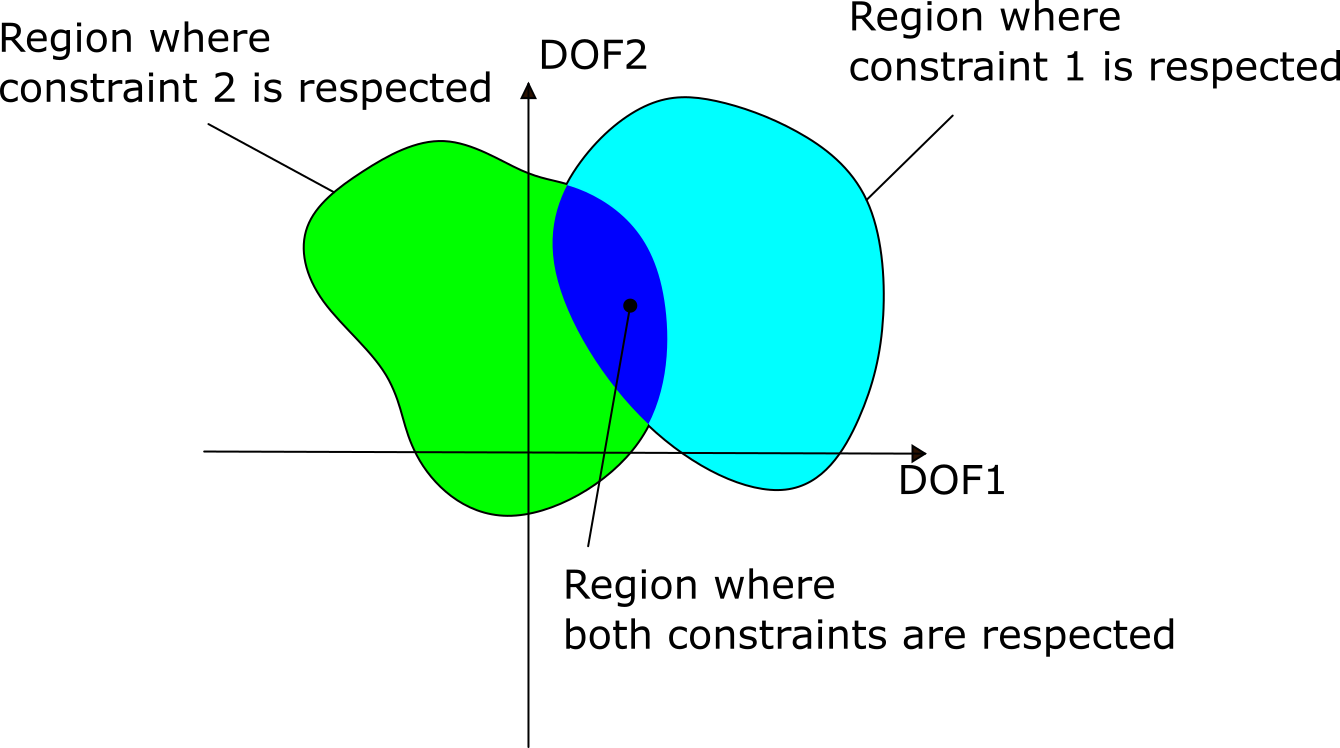 P. Bruschi – Microelectronic System Design
6
The sizing process: automatic algorithms
Computer programs that perform automatic sizing, are not compatible with an infinite number of feasible solutions. To find a single solution, an optimization condition is often added.
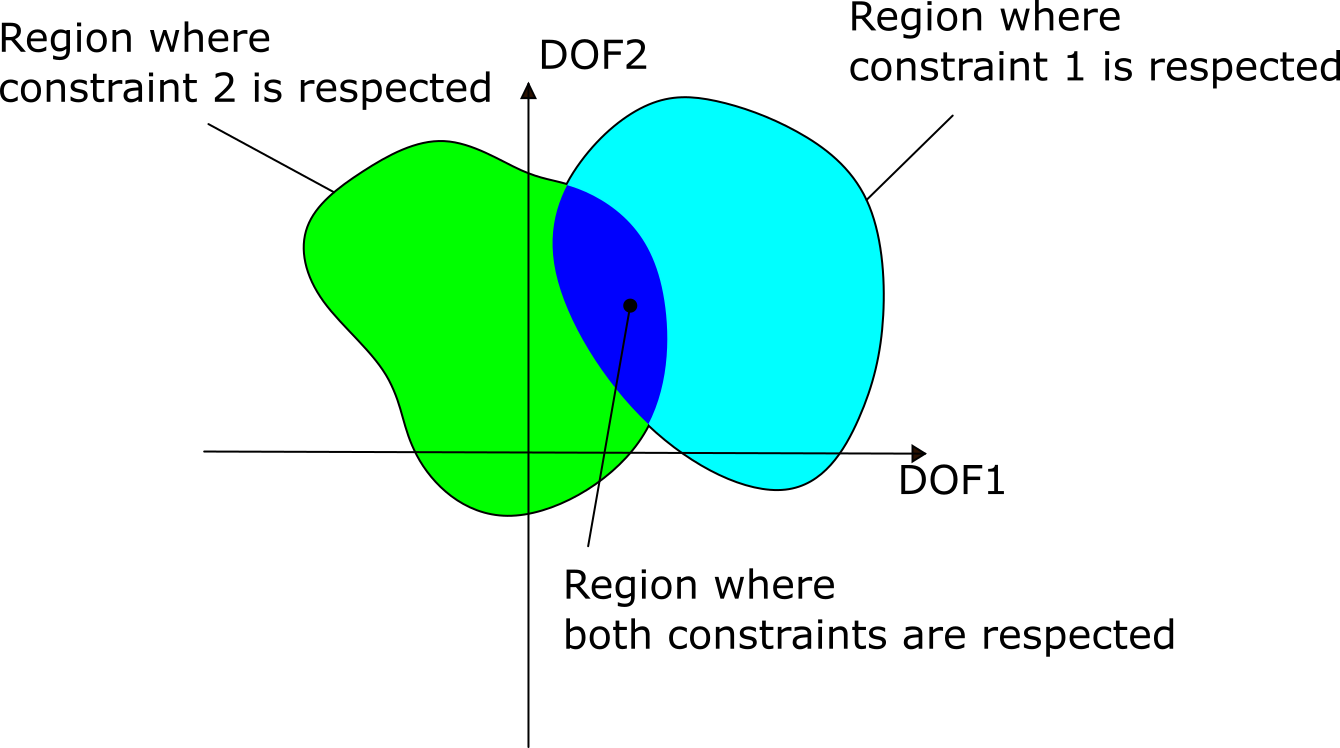 If the design is performed manually, any point (set of DOFs values) in the intersection domain is a good solution. Also in this case, optimization or arbitrary techniques can be used to operate the choice
P. Bruschi – Microelectronic System Design
7
Sizing of a new topology: steps
Find equality constraints to reduce the number of independent DOFs. These constraints will be of two types:(a) Strictly necessary constraints (if not respected the circuit does not work properly)(b) Arbitrary constraints: they are added to further reduce the DOF set and simplify the design. These constraints should be motivated.  
Choose a set of DOFs that have the following properties: (a) the remaining dependent DOFs can be easily derived from this set; (b) the specifications (inequality constraints) can be written easily and in a simple form as a function of the selected DOFs
Write the specifications in terms of the selected DOFs and try to find general design rules.
P. Bruschi – Microelectronic System Design
8
Equality constraints for the simple 2-stage op-amp
Symmetry (necessary to obtain low offset and low CMRR
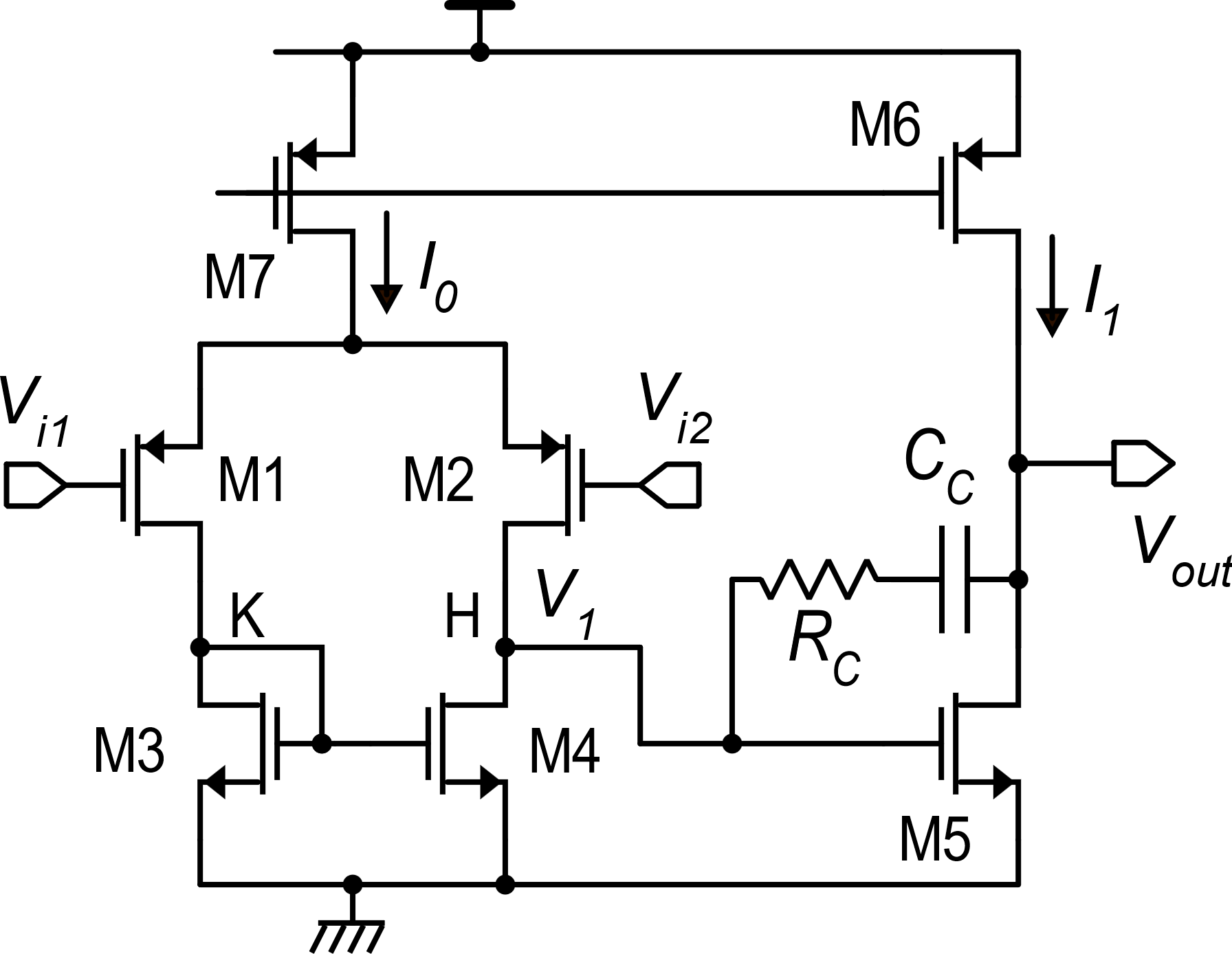 N. of equality
constraints
M1=M2  (W1=W2,  L1=L2) ------   2
M3=M4  (W3=W4,  L3=L4) ------   2
Current ratios
--------------  1
Initial DOF number: 18 ,  Resulting DOFs after reduction: 18-5=13
P. Bruschi – Microelectronic System Design
9
Necessary constraint: null systematic offset
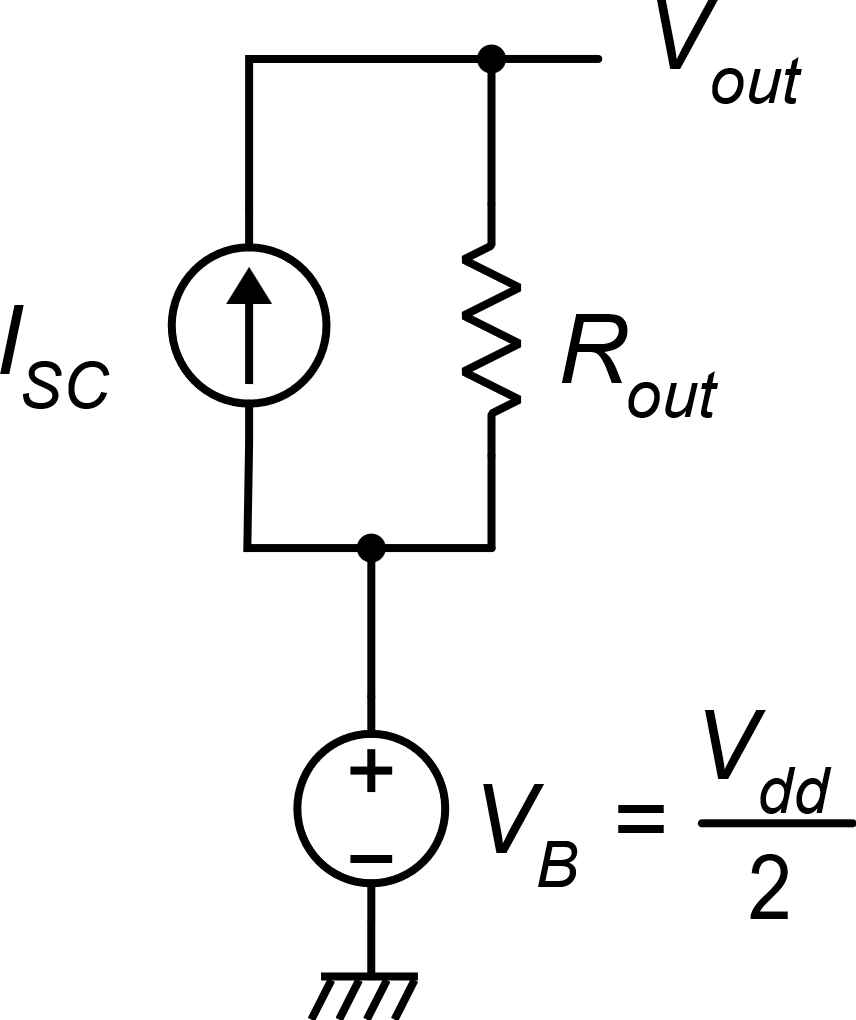 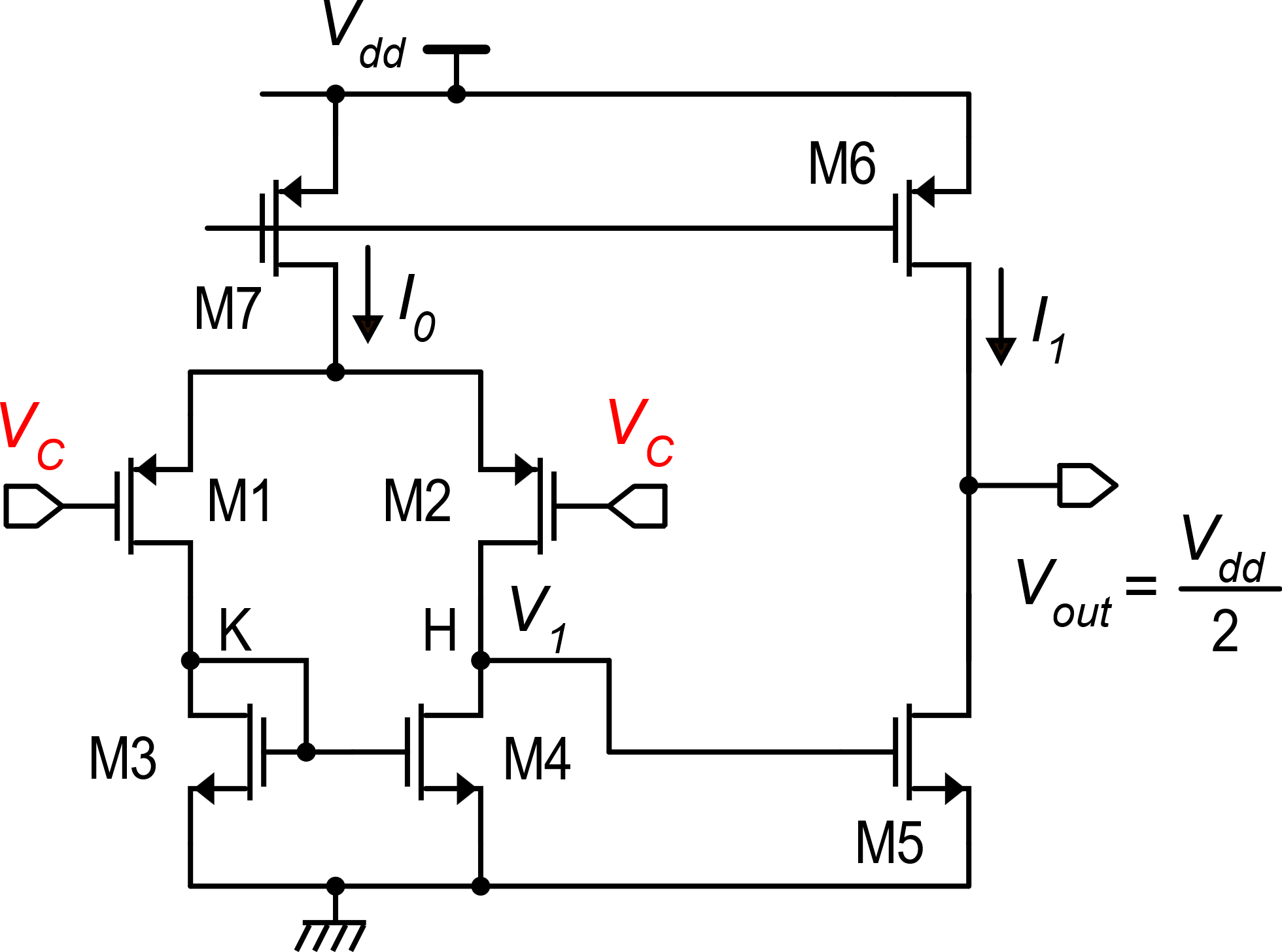 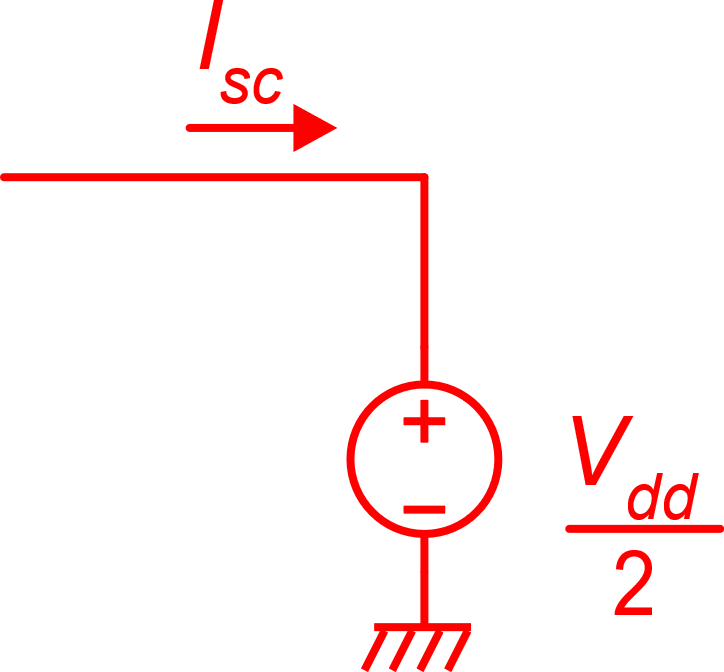 It is not possible to exactly predict Vout, but it will be far from Vdd / 2 if ISC is consistently different from zero
P. Bruschi – Microelectronic System Design
10
Necessary constraint: null systematic offset
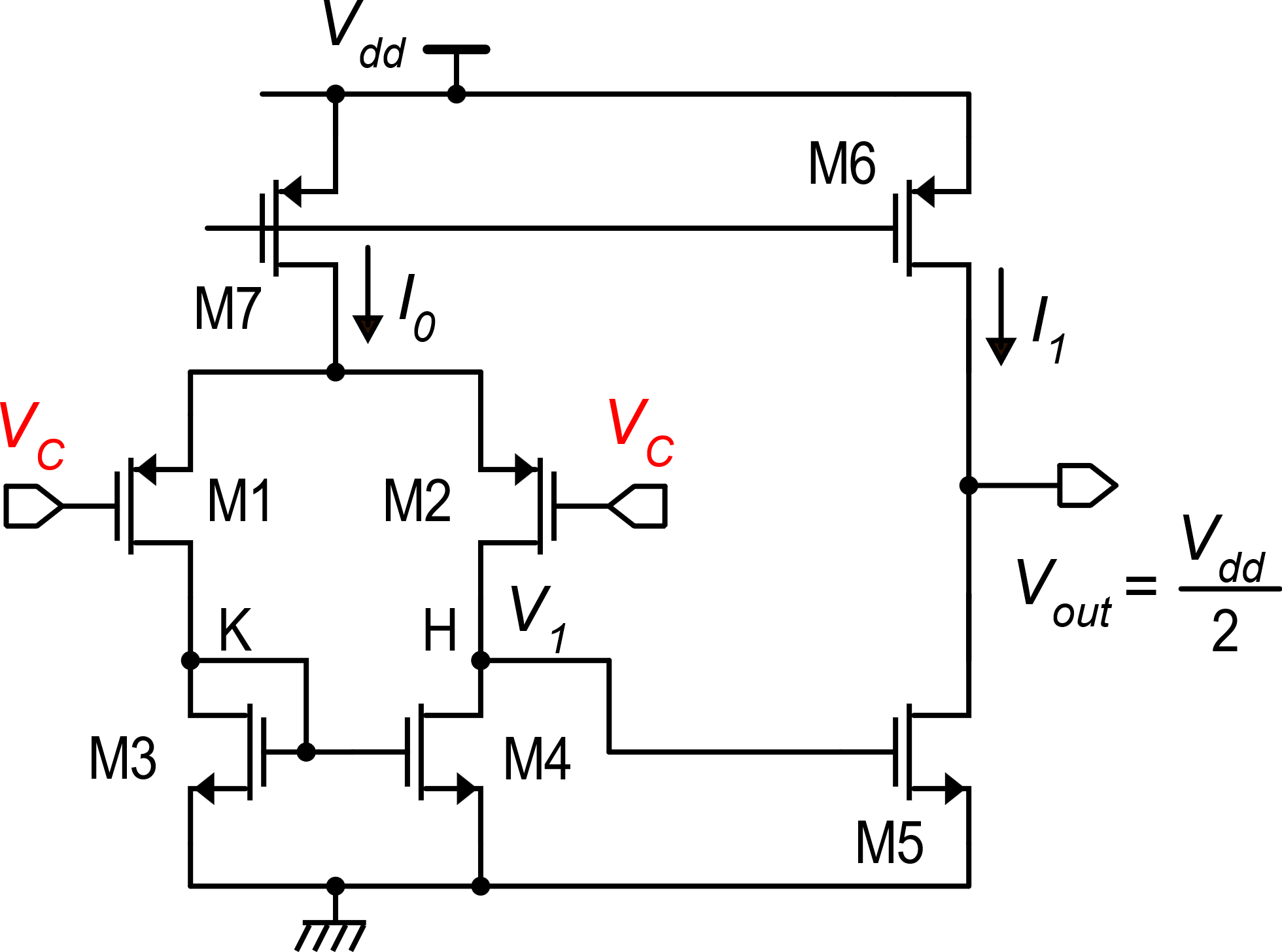 Since only a common mode voltage is applied to the input:
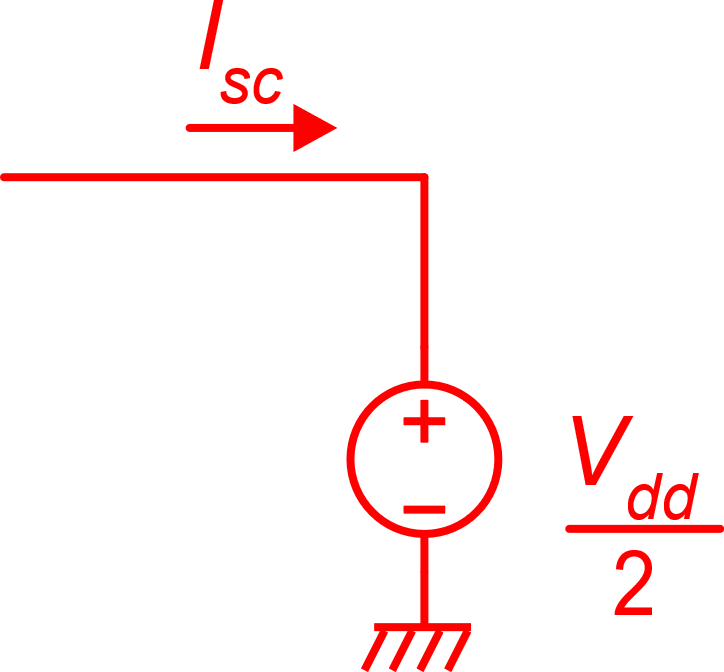 P. Bruschi – Microelectronic System Design
11
More constraints
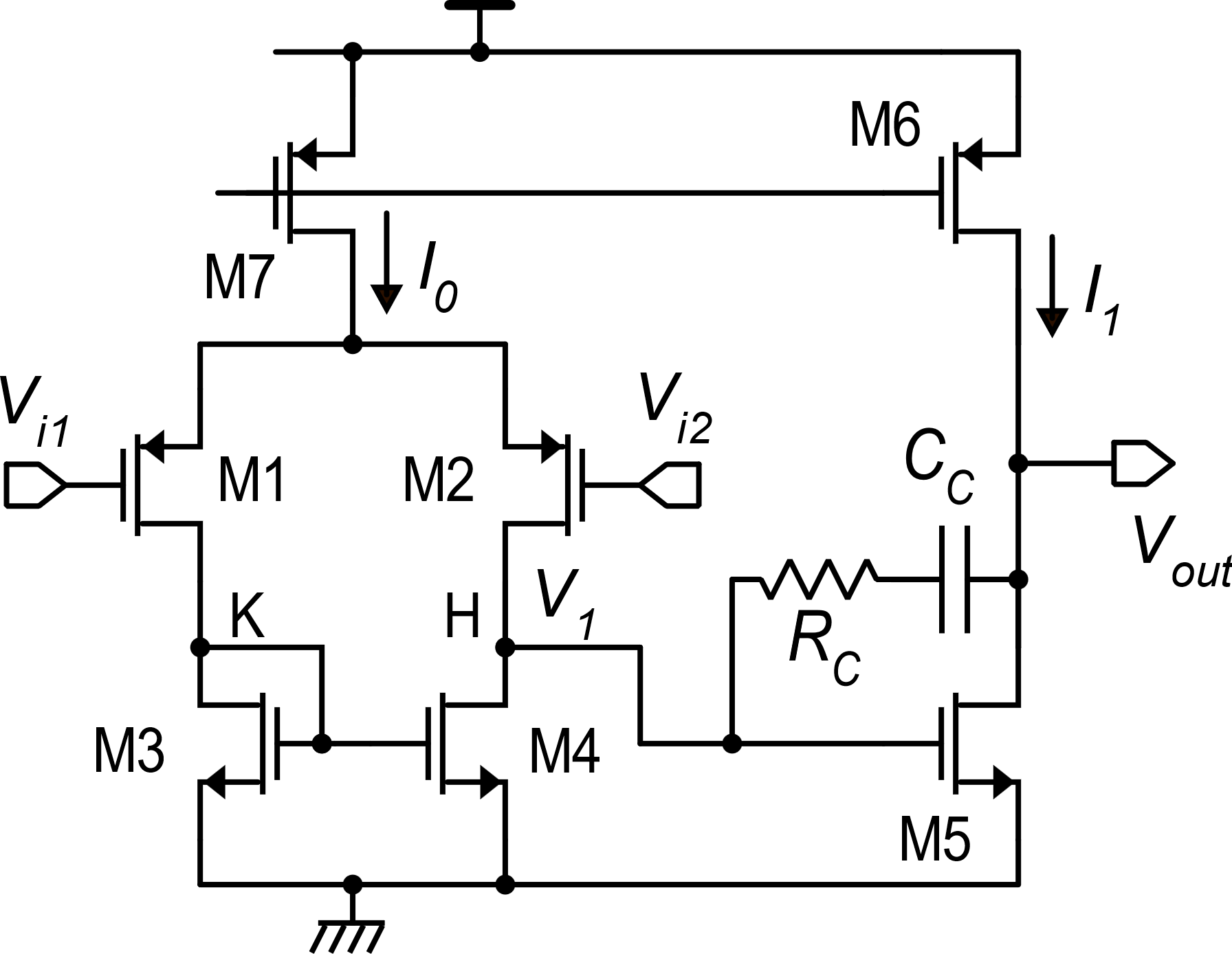 Null (small) systematic offset
Arbitrary constraints
Good matching M5-M3:  L5=L3
Good matching M6-M7:  L6=L7
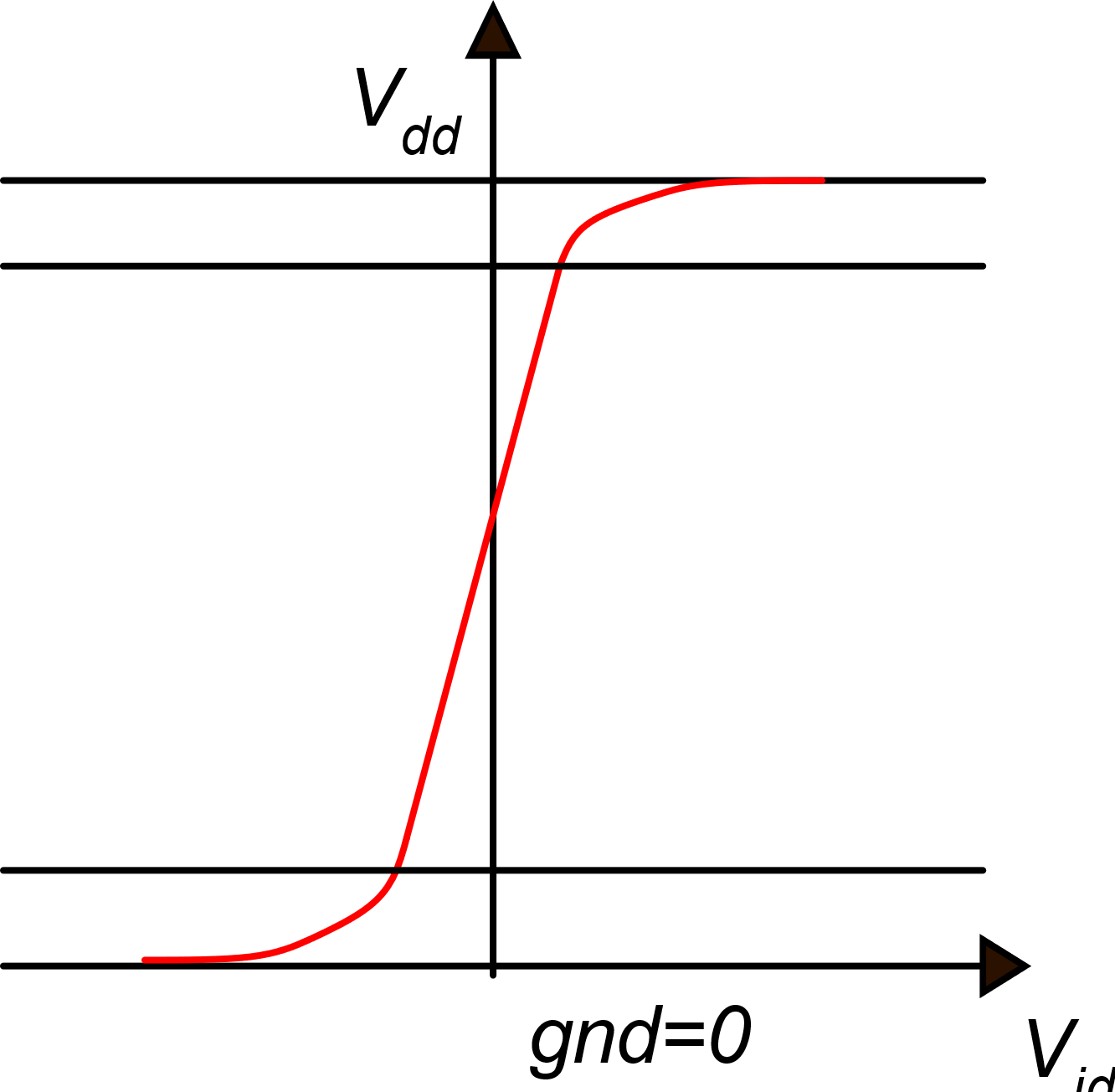 Symmetric output swing
(same margins to Vdd and gnd)
Let's now consider the output characteristic
P. Bruschi – Microelectronic System Design
12
Residual number of DOFs
13 - 4 = 9
Of these residual DOFs we can separate two ones (CC and RC) that do not affect the dc performances and the operating point. We will come back to them later. Then we will focus on 7 DOFs (bias current I0 and device size) that affect the operating point and we will call them "static" DOFs).
We could select 7 DOFs within the original set (16 DOFs, RC and CC are not included) and then try to derive the remaining ones using the equations that tie them (equality constraints).

It is more useful to choose a set of DOFs that may not necessarily include the original 18, in a way that the other ones can be easily derived.
P. Bruschi – Microelectronic System Design
13
Selection of the 7 DOFs
Rationale: the most important MOSFETs of the circuits are M1 (=M2) and M5, since these are the devices that are at the heart of the two stages, where they perform the V-to-I conversion.
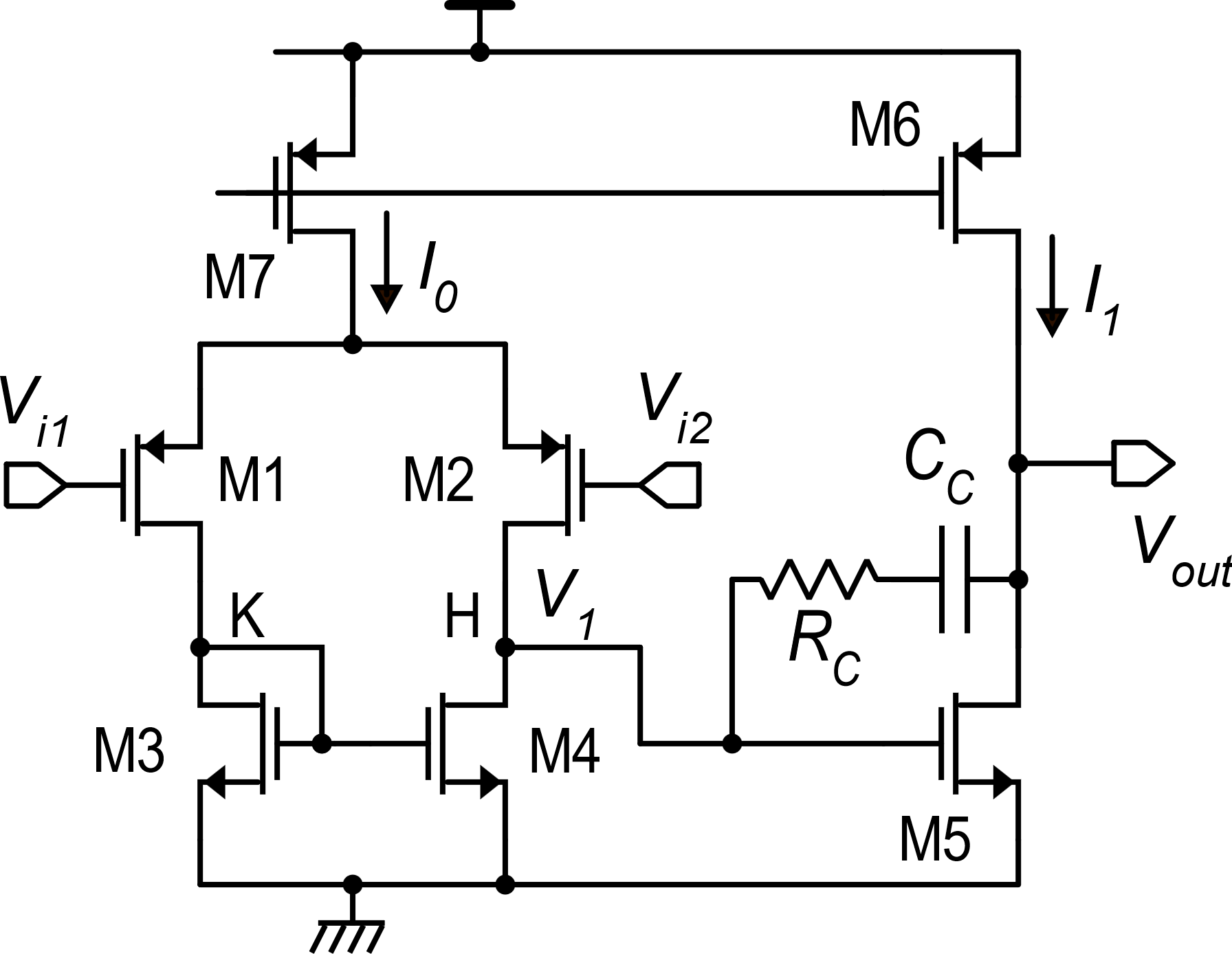 We include all possible DOFs of M1 and M5 into the selected set
6 DOFs
To complete the set, let us include also L6 into the DOFs
Final set of static DOFs:
P. Bruschi – Microelectronic System Design
14
Derivation of all the op-amp parameters from the 7 DOFs
All conditions will refer to the operating point (Vid=0)
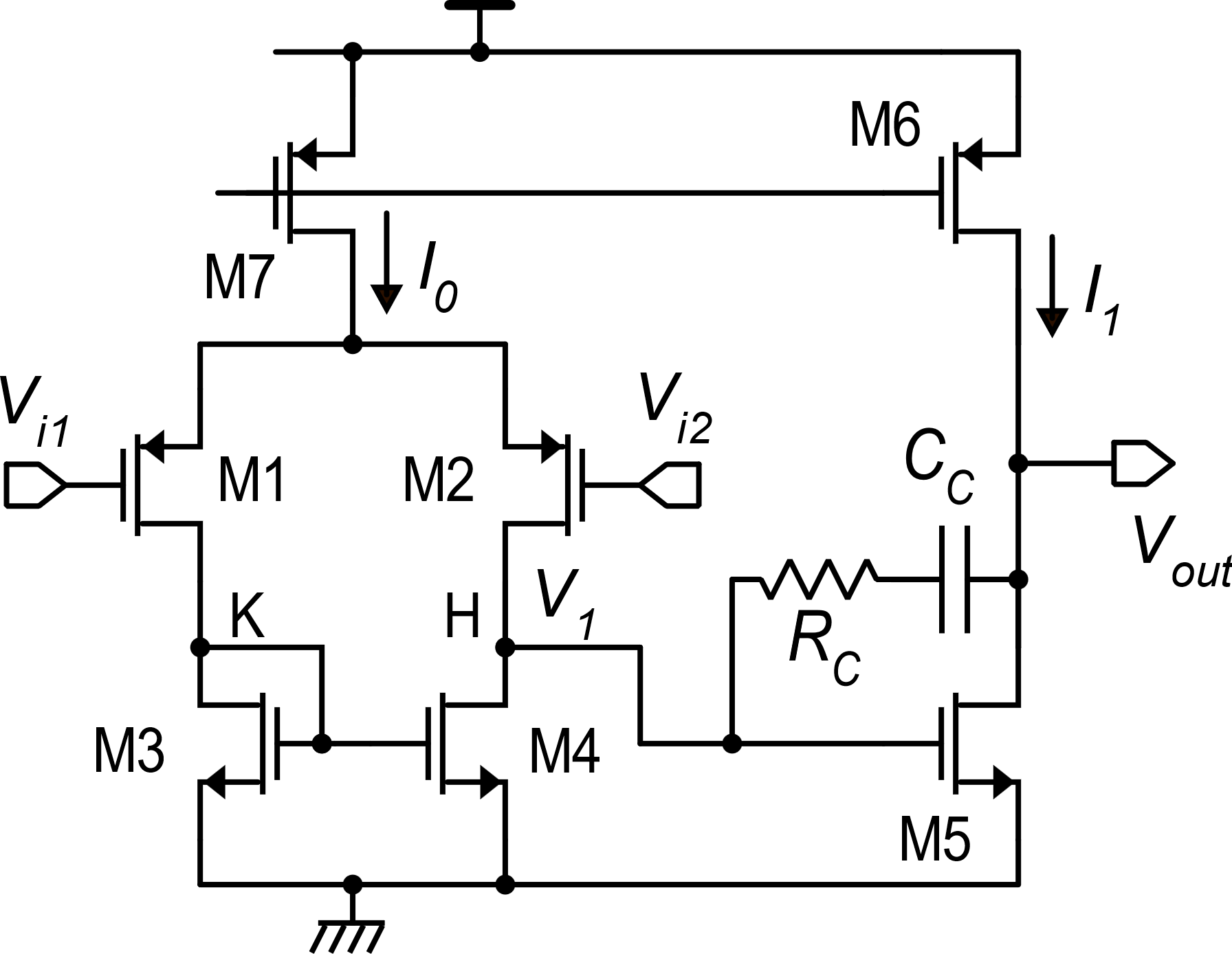 M2 is dentical to M1, then M1 DOFs specify also M2 parameters
M3=M4:
P. Bruschi – Microelectronic System Design
15
Derivation of all the op-amp parameters from the 7 DOFs
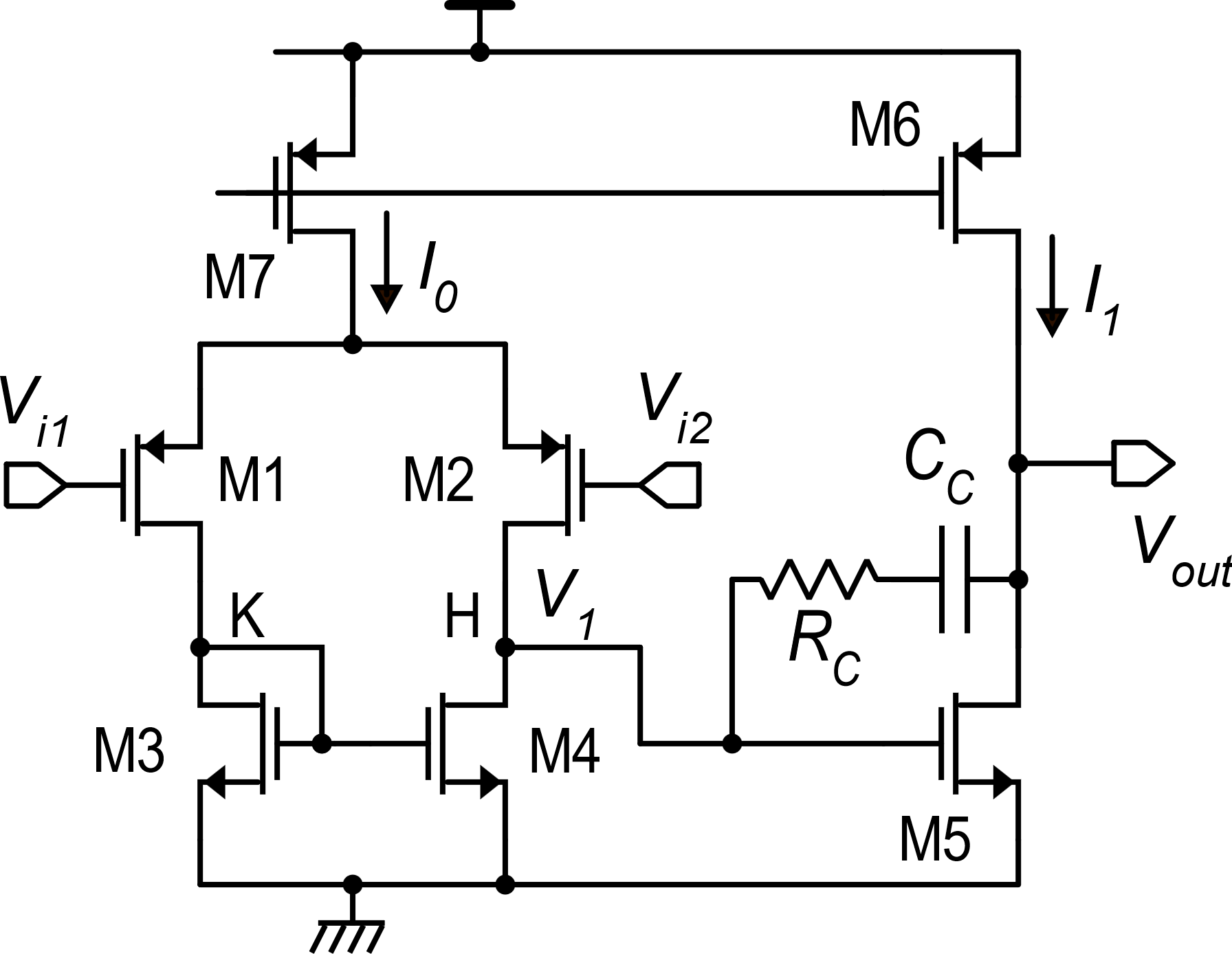 M6:
M7:
P. Bruschi – Microelectronic System Design
16
Small-signal equivalent circuit
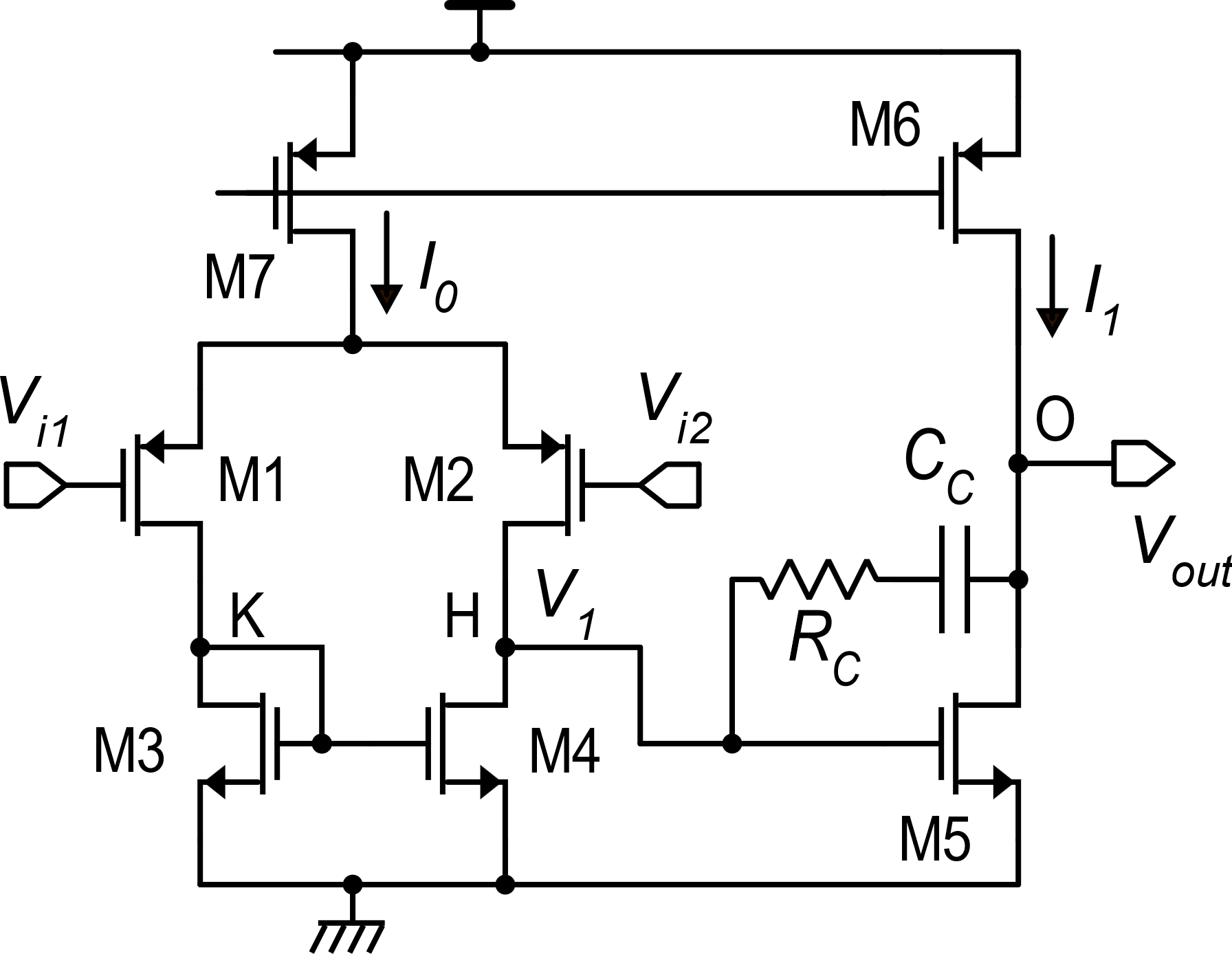 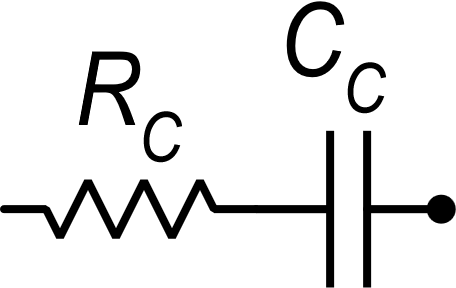 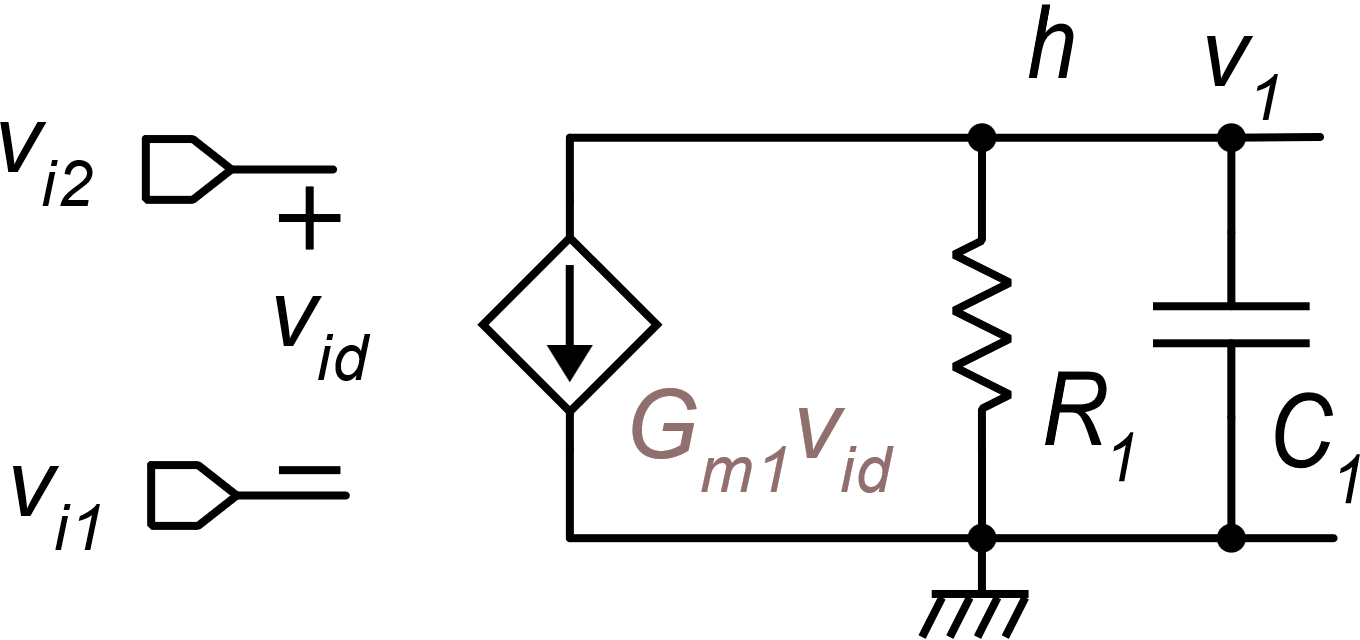 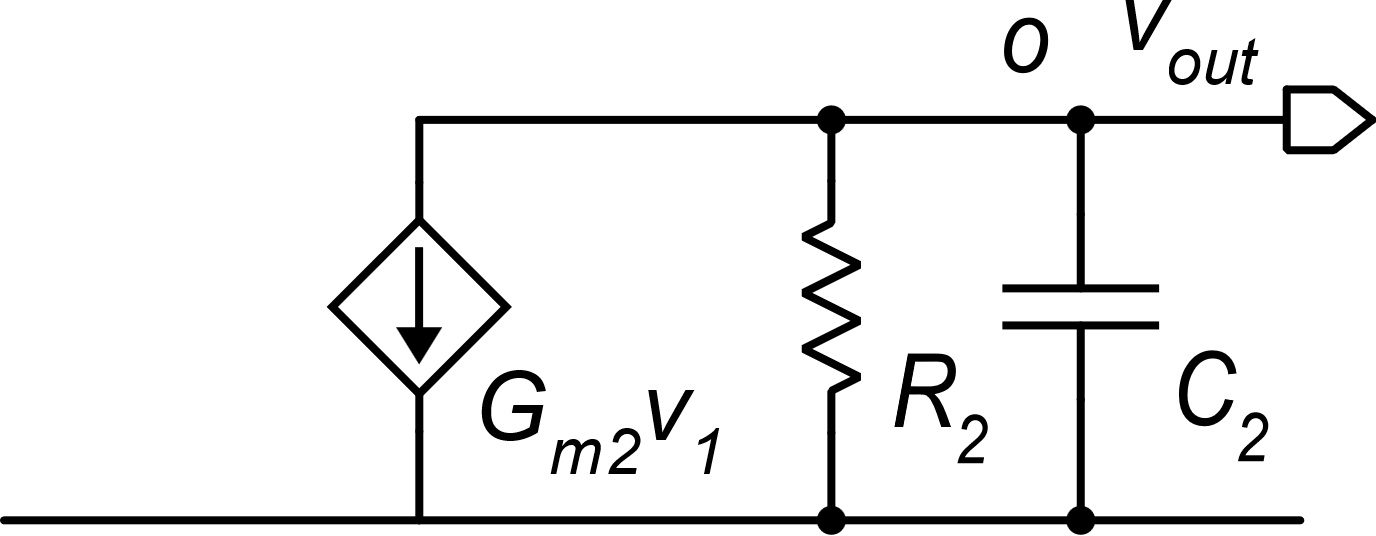 (-)
(+)
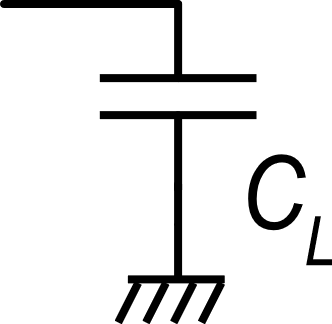 Note: the equivalent circuit can be used to represent the behavior of most two-stage topologies, not just the simple amplifier of the figure.
All these values are functions of the DOFs
P. Bruschi – Microelectronic System Design
17
dc gain
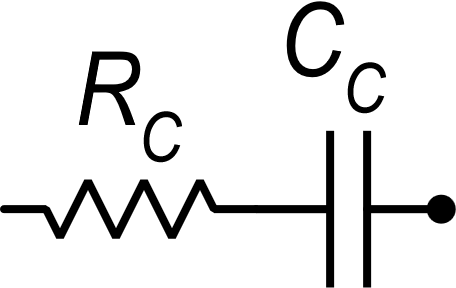 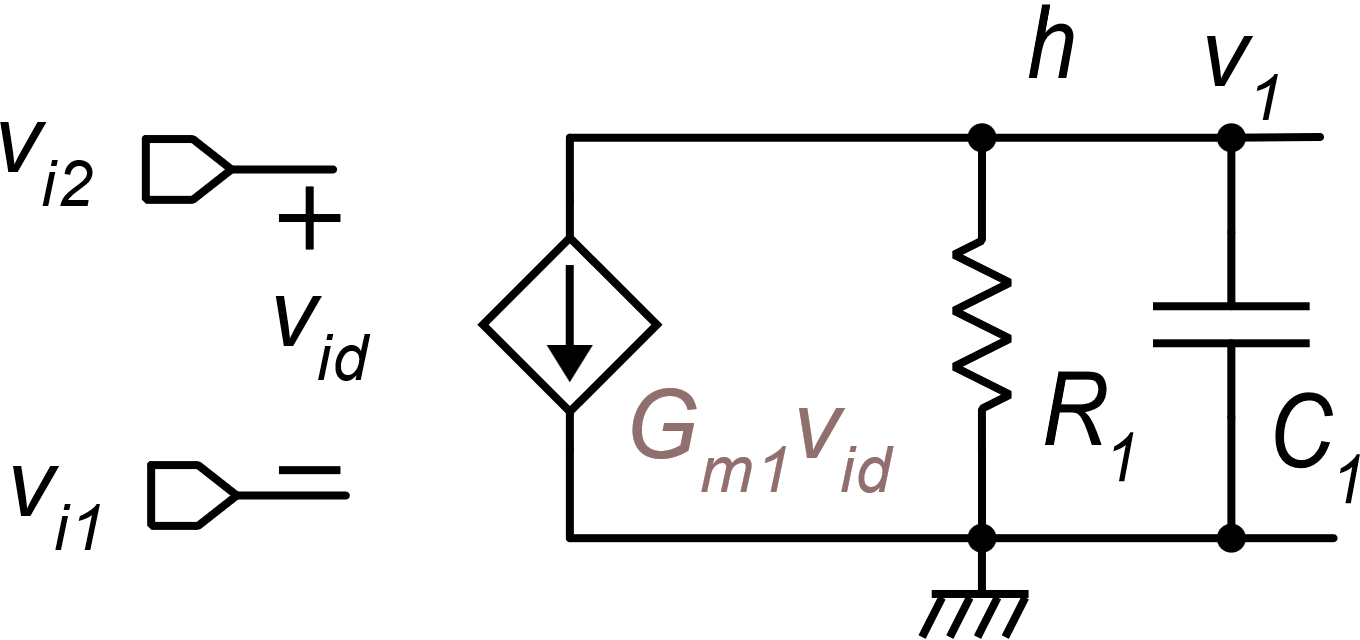 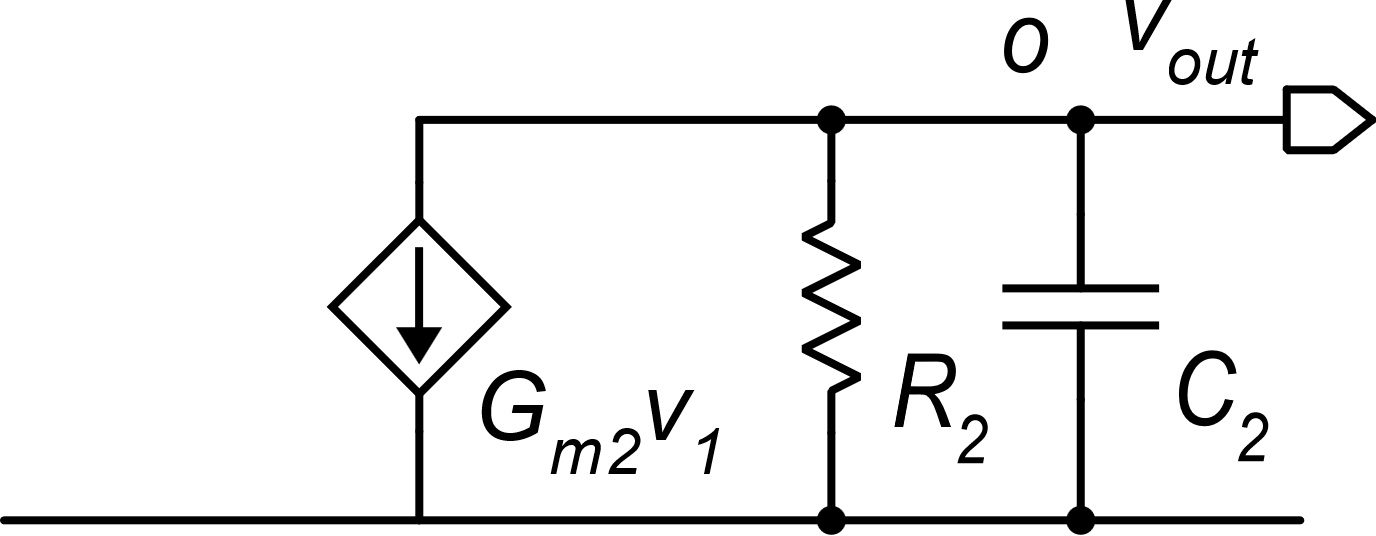 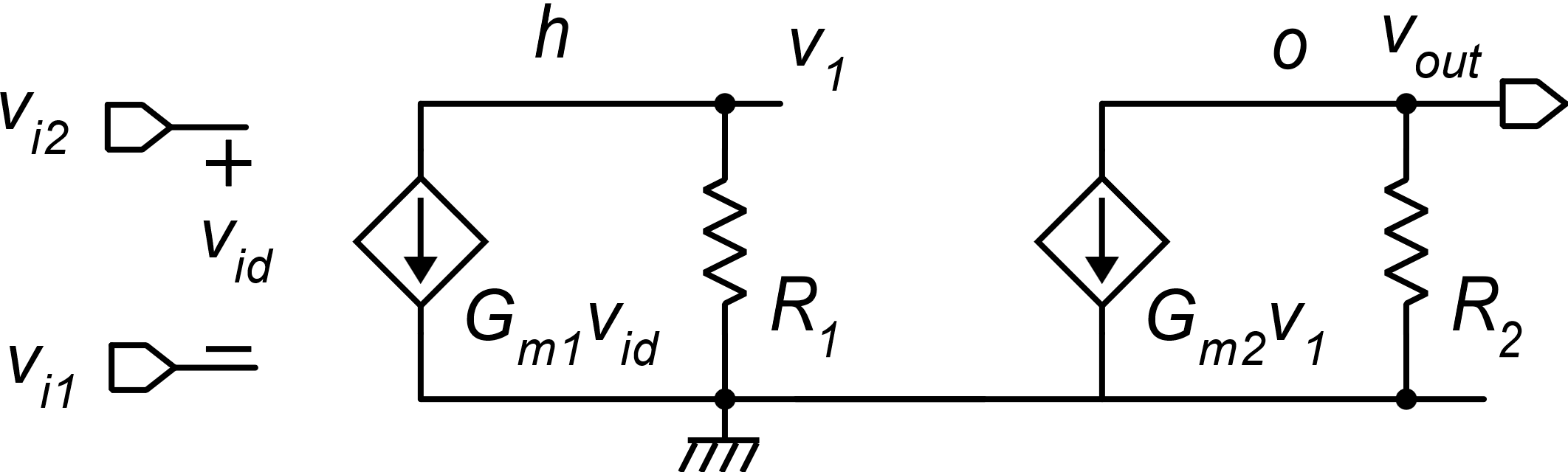 P. Bruschi – Microelectronic System Design
18
dc gain as a function of the DOFs
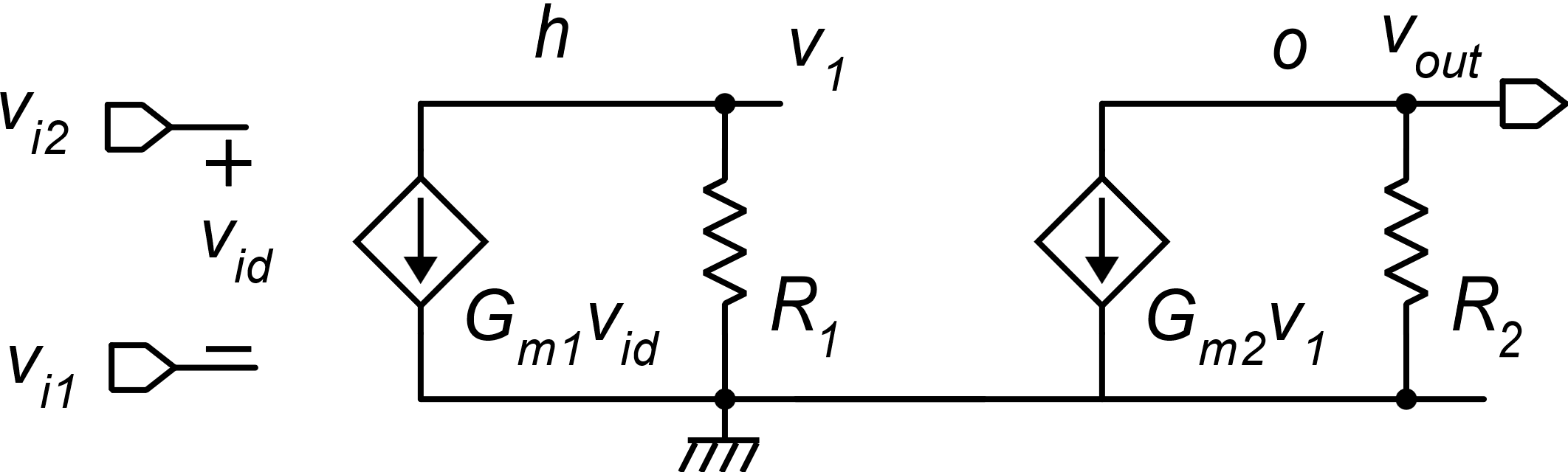 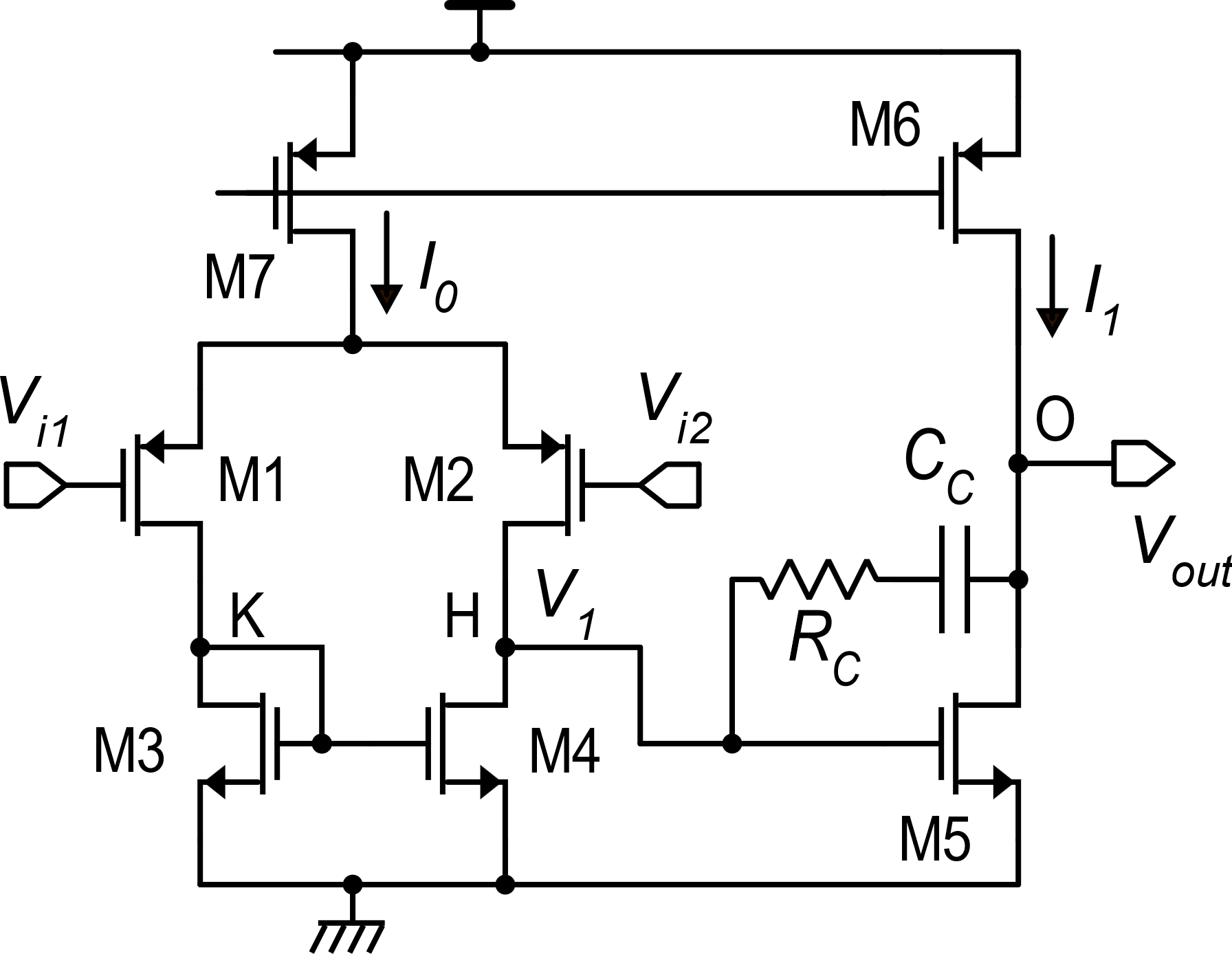 P. Bruschi – Microelectronic System Design
19
Frequency response of a two-stage op-amp
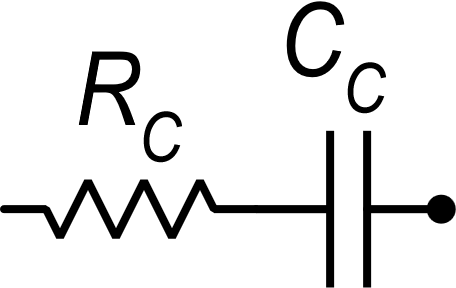 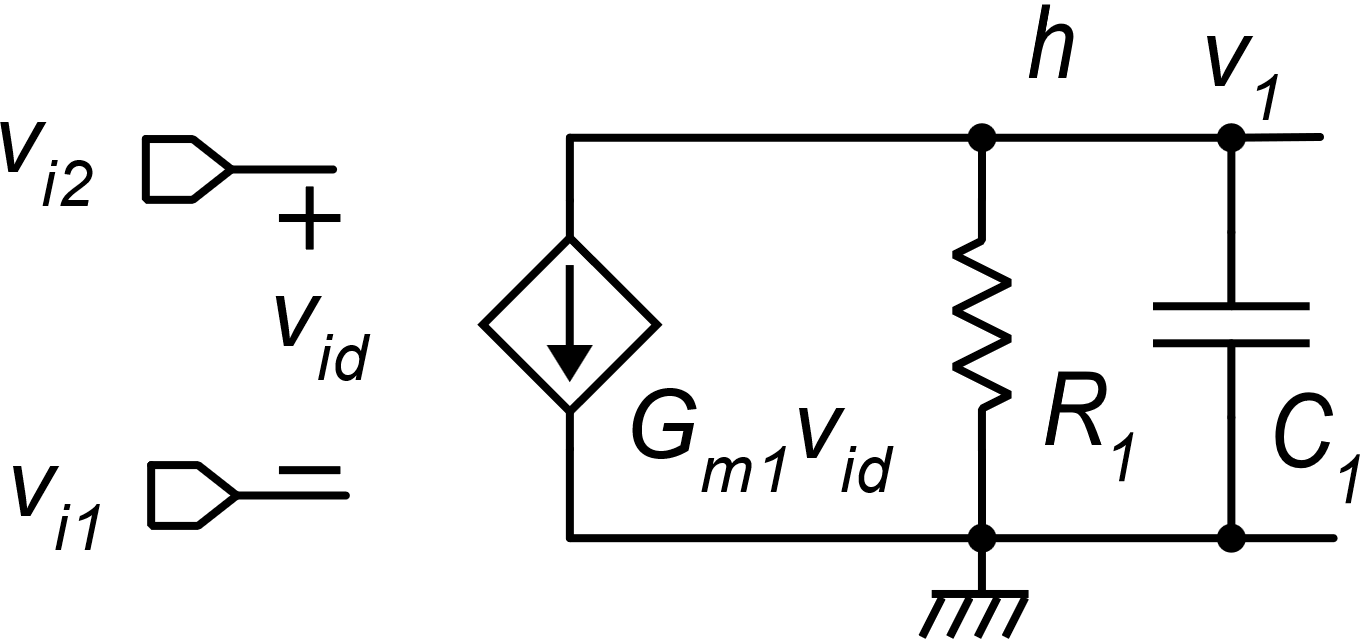 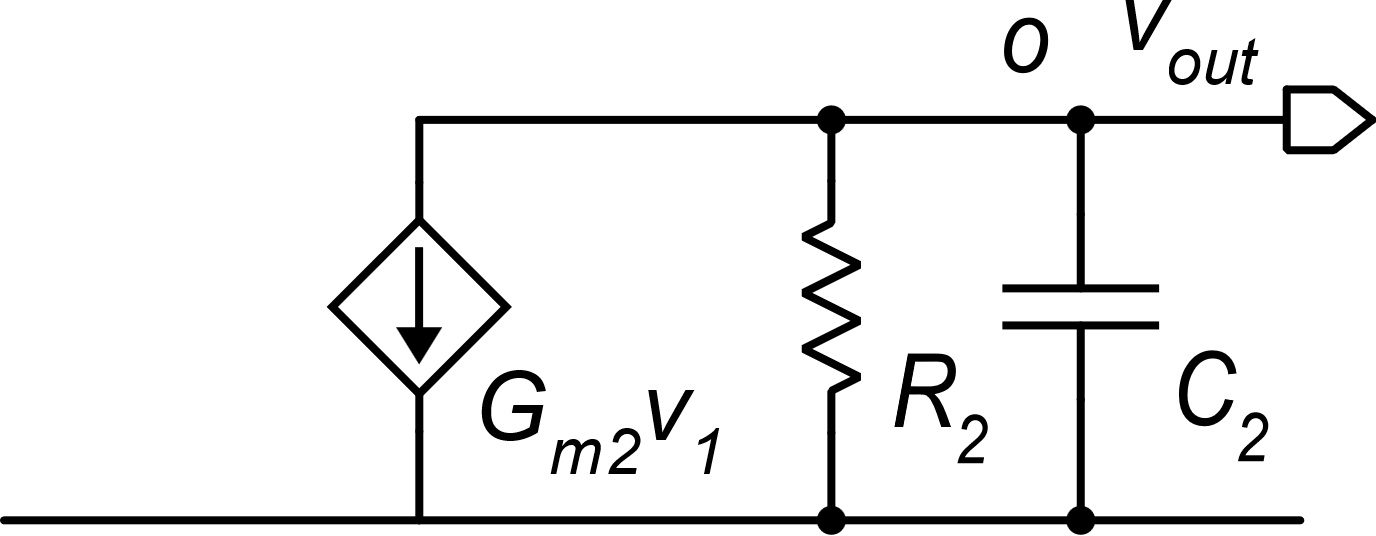 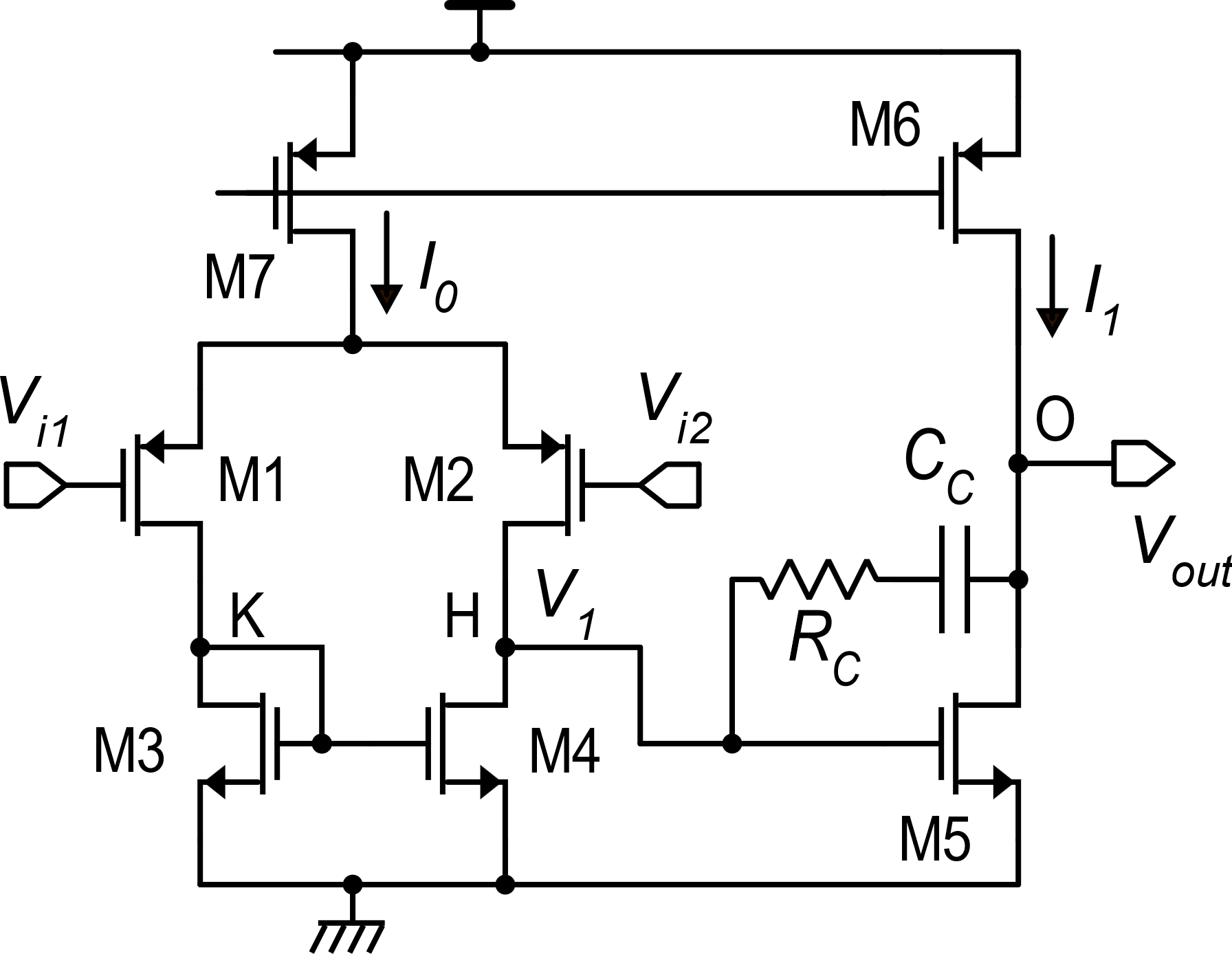 This circuit does not include all components that affect the frequency response:
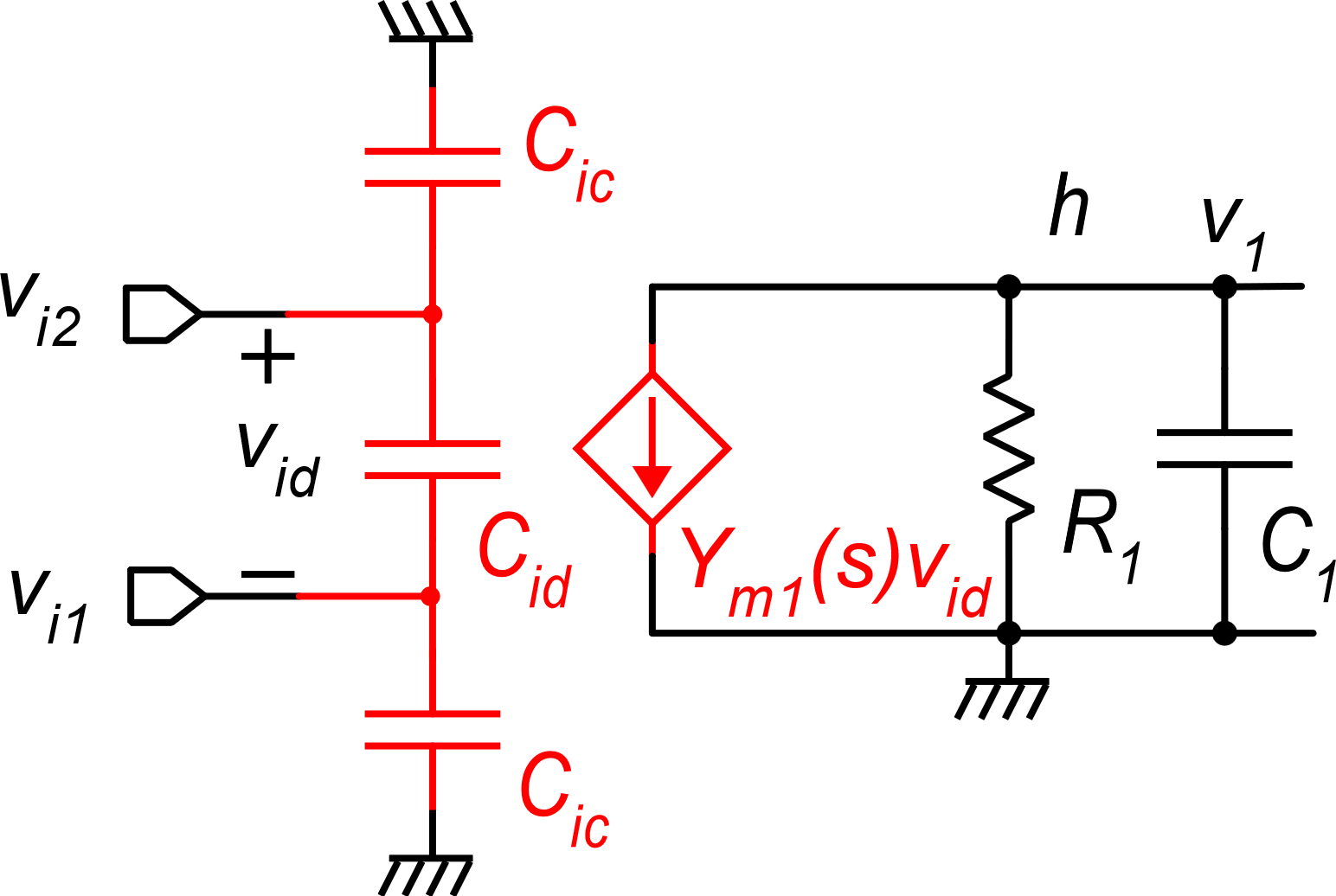 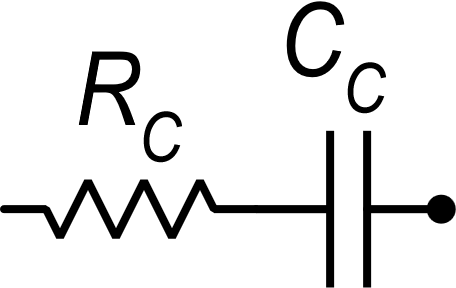 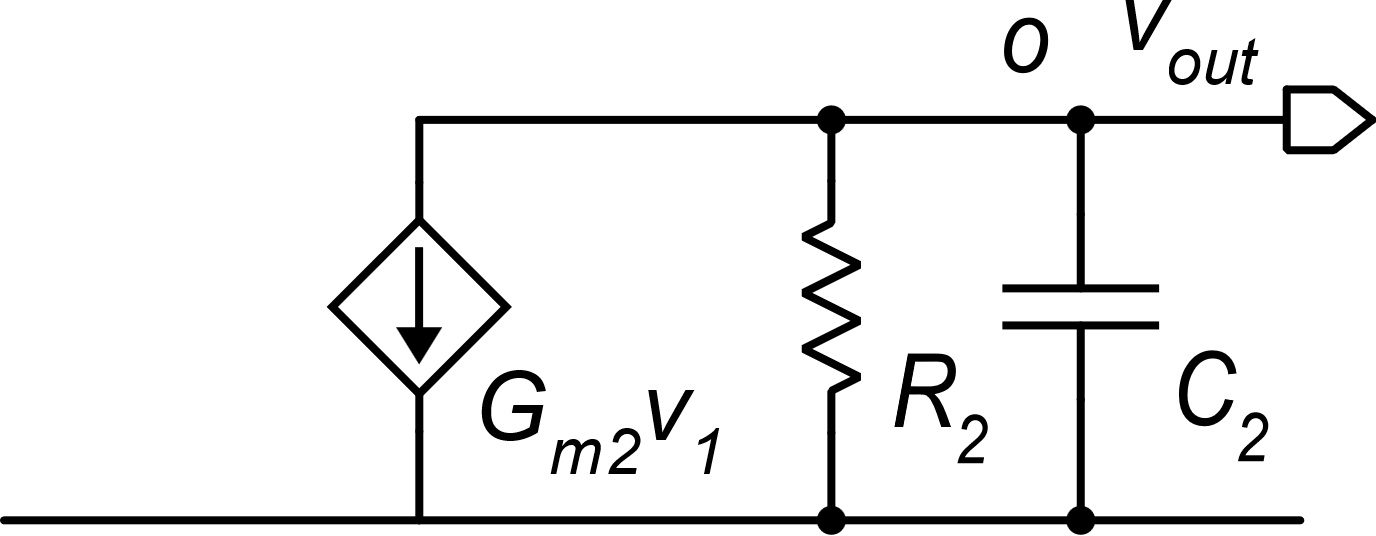 P. Bruschi – Microelectronic System Design
20
First stage
Frequency response
The short circuit output current of the first stage also depends on frequency
Ctail
Tail pole
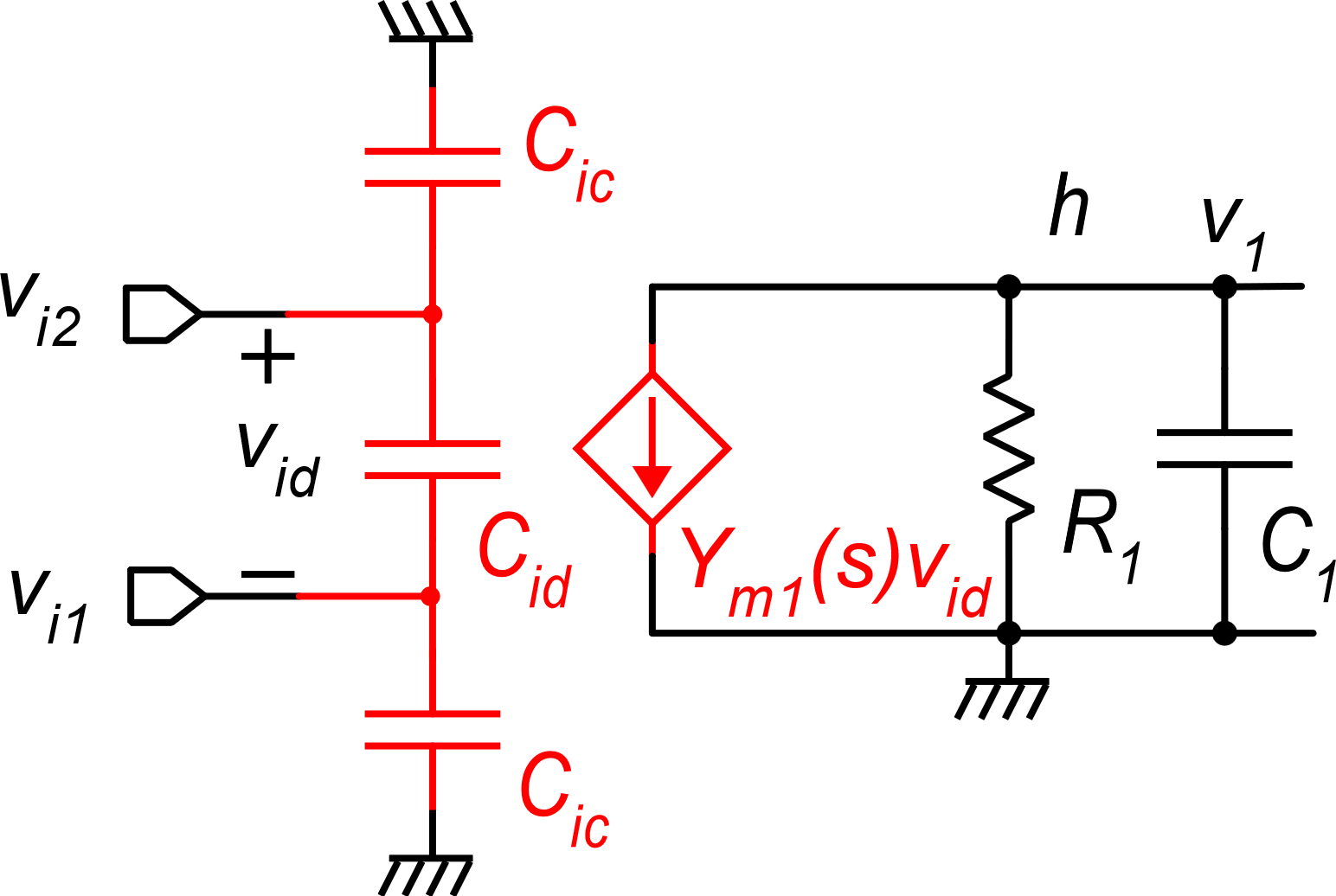 I0
M7
Vi2
Vi1
(+)
(-)
M1
M2
V1
K
H
The tail pole and mirror pole (and a zero created by
Mirror pole
M3
M4
These capacitances determine the load presented by the amplifier to the signal source. We will suppose that vi1 and vi2 are produced by ideal voltage sources, thus no loading effect will be considered
Cmirror
their combination) affect Ym(s). Frequencies are of the order of
P. Bruschi – Microelectronic System Design
21
Frequency response, simplified small-signal circuit
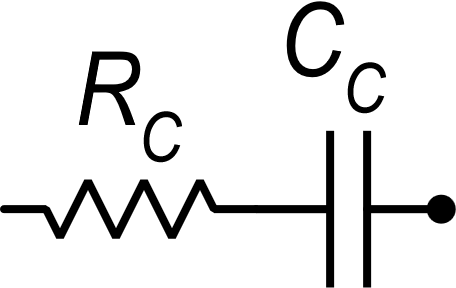 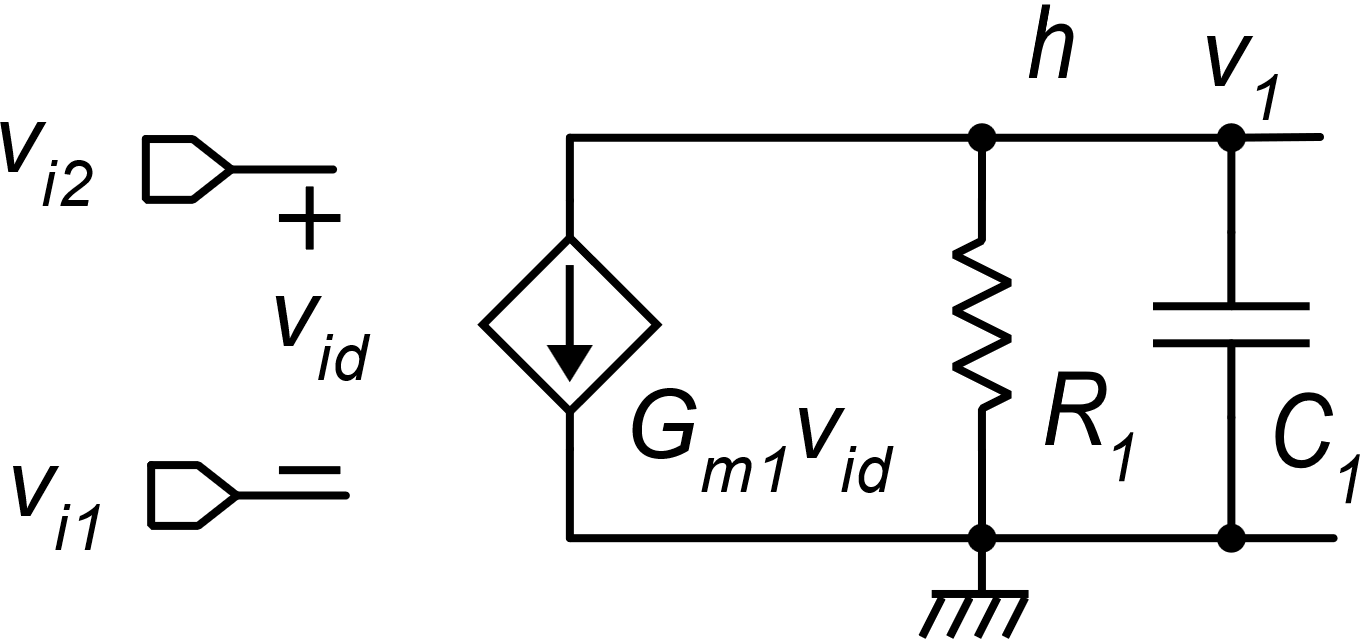 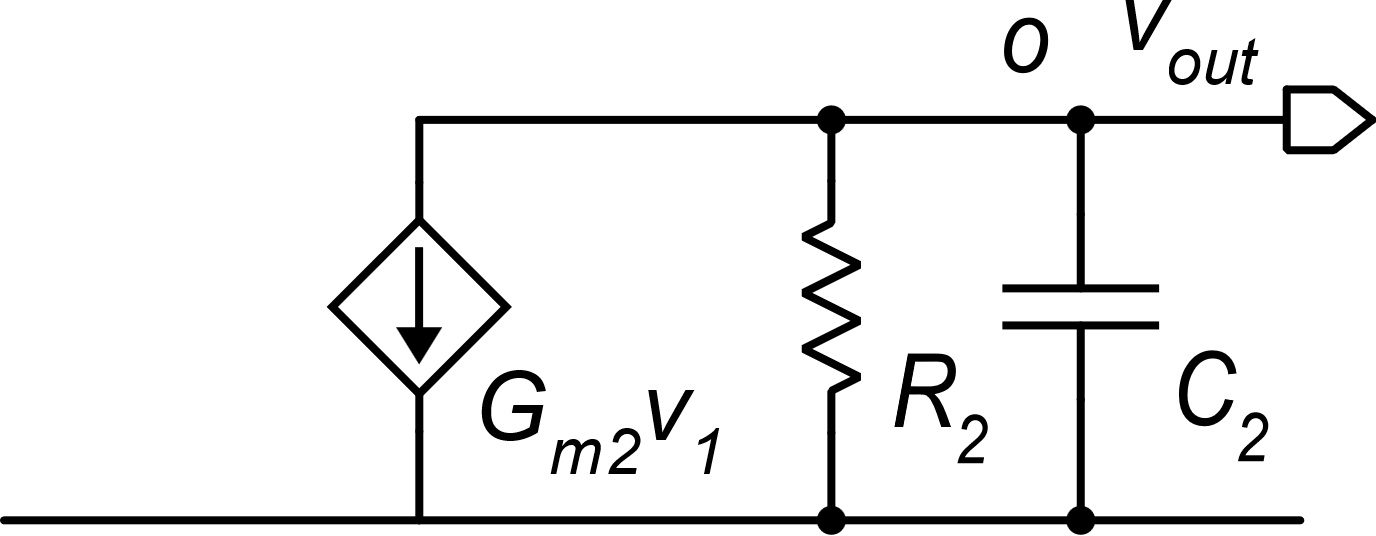 If the compensation group CC-RC is not present:
We still have Cgd5 parasitic capacitance, which is not sufficient to produce the compensation effect
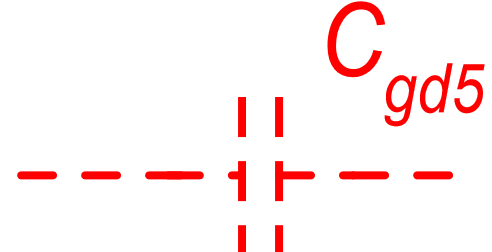 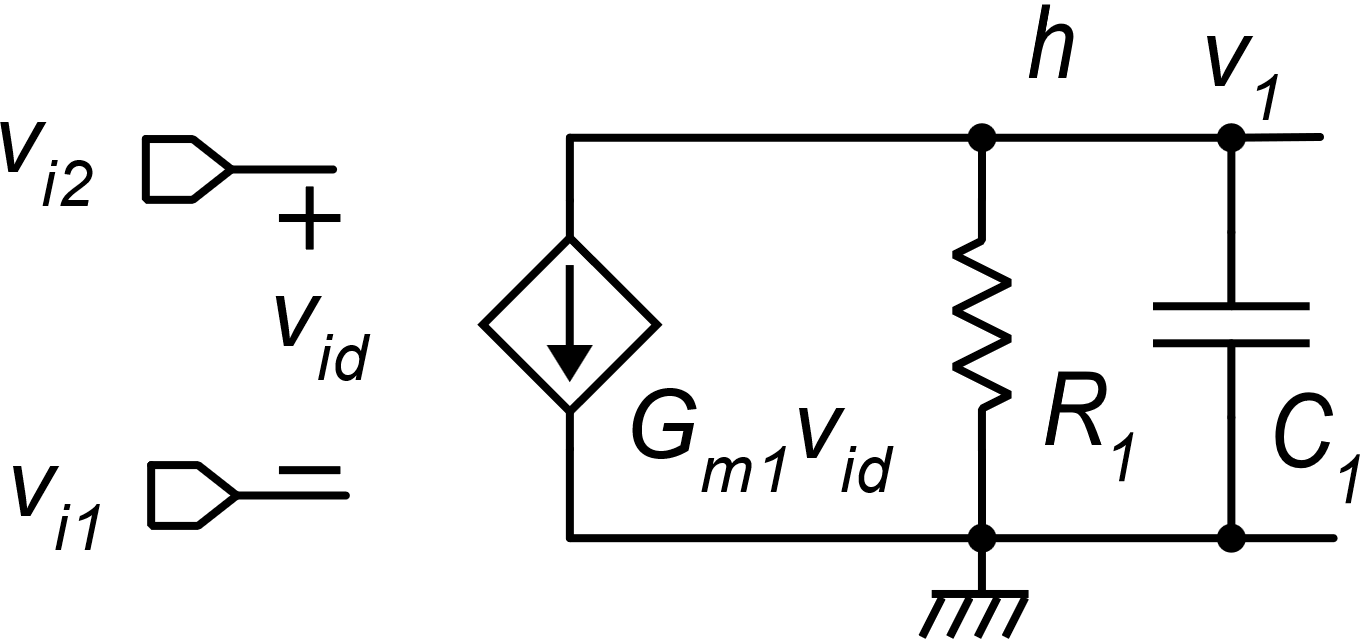 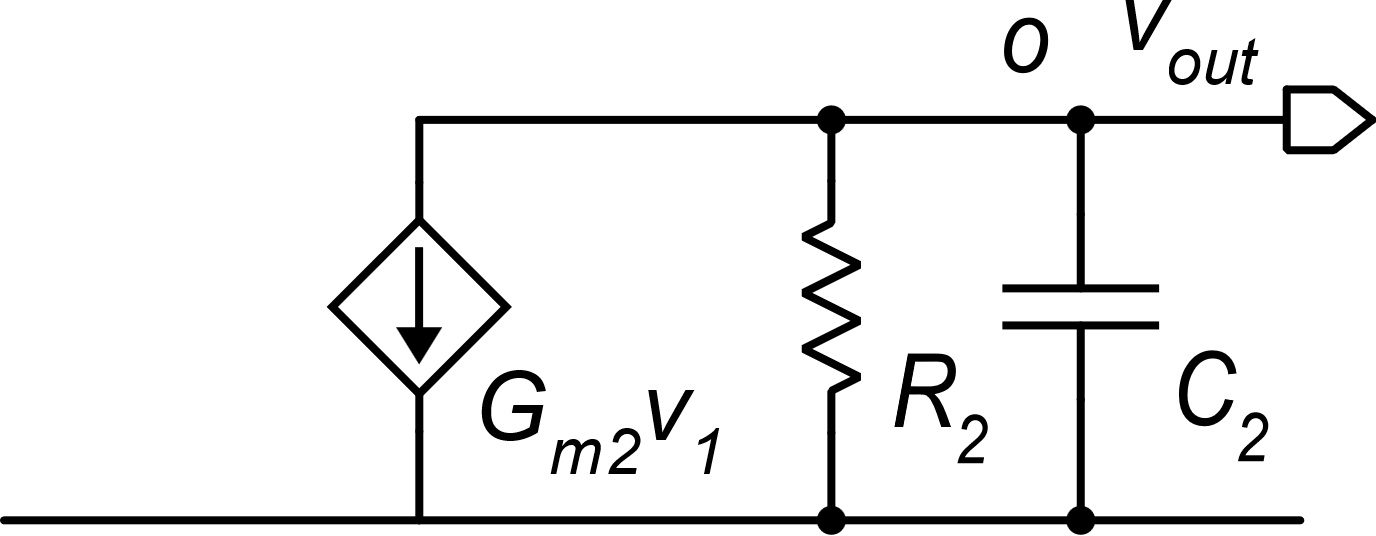 P. Bruschi – Microelectronic System Design
22
Uncompensated frequency response
Cgd5-Miller
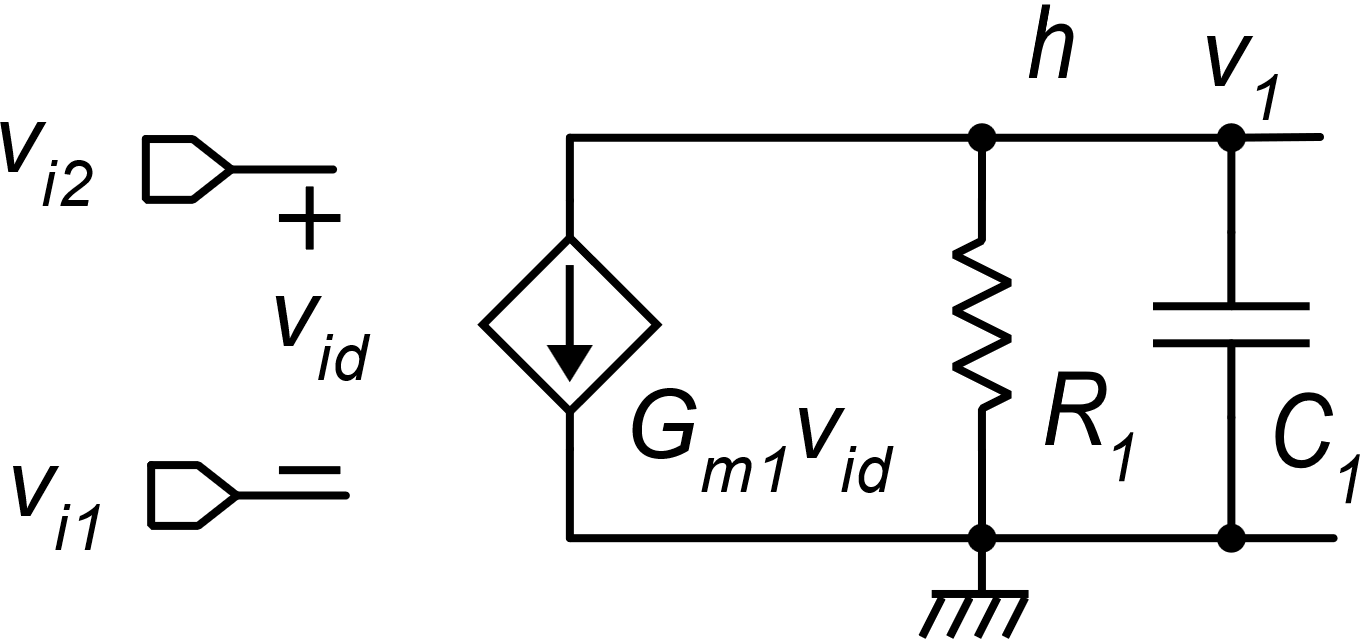 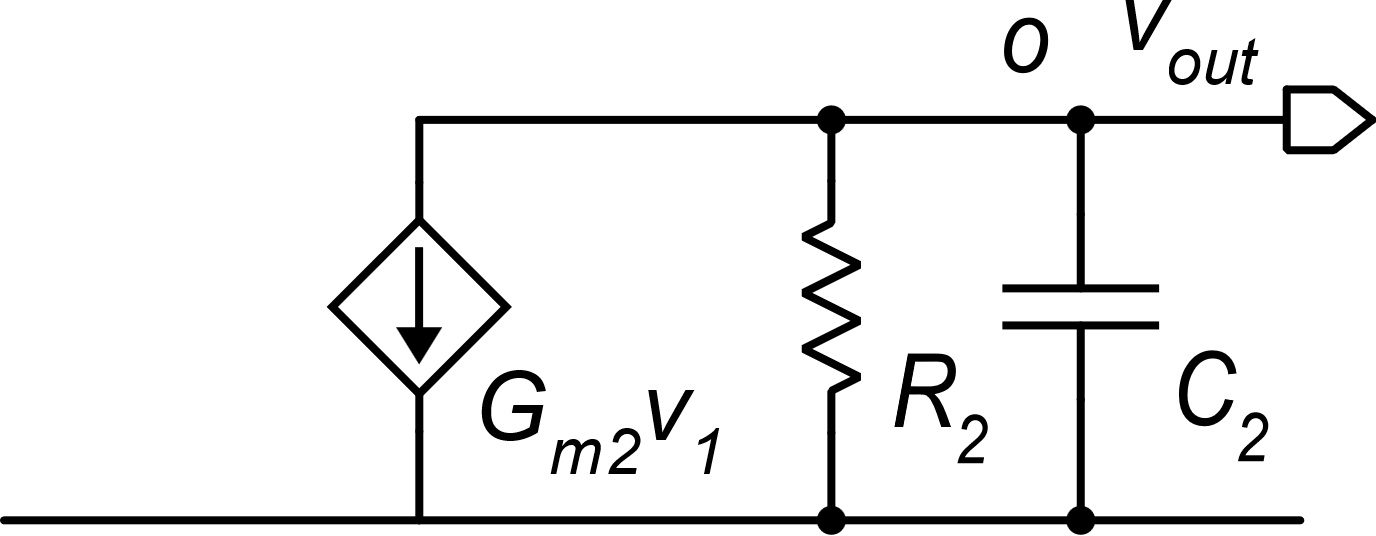 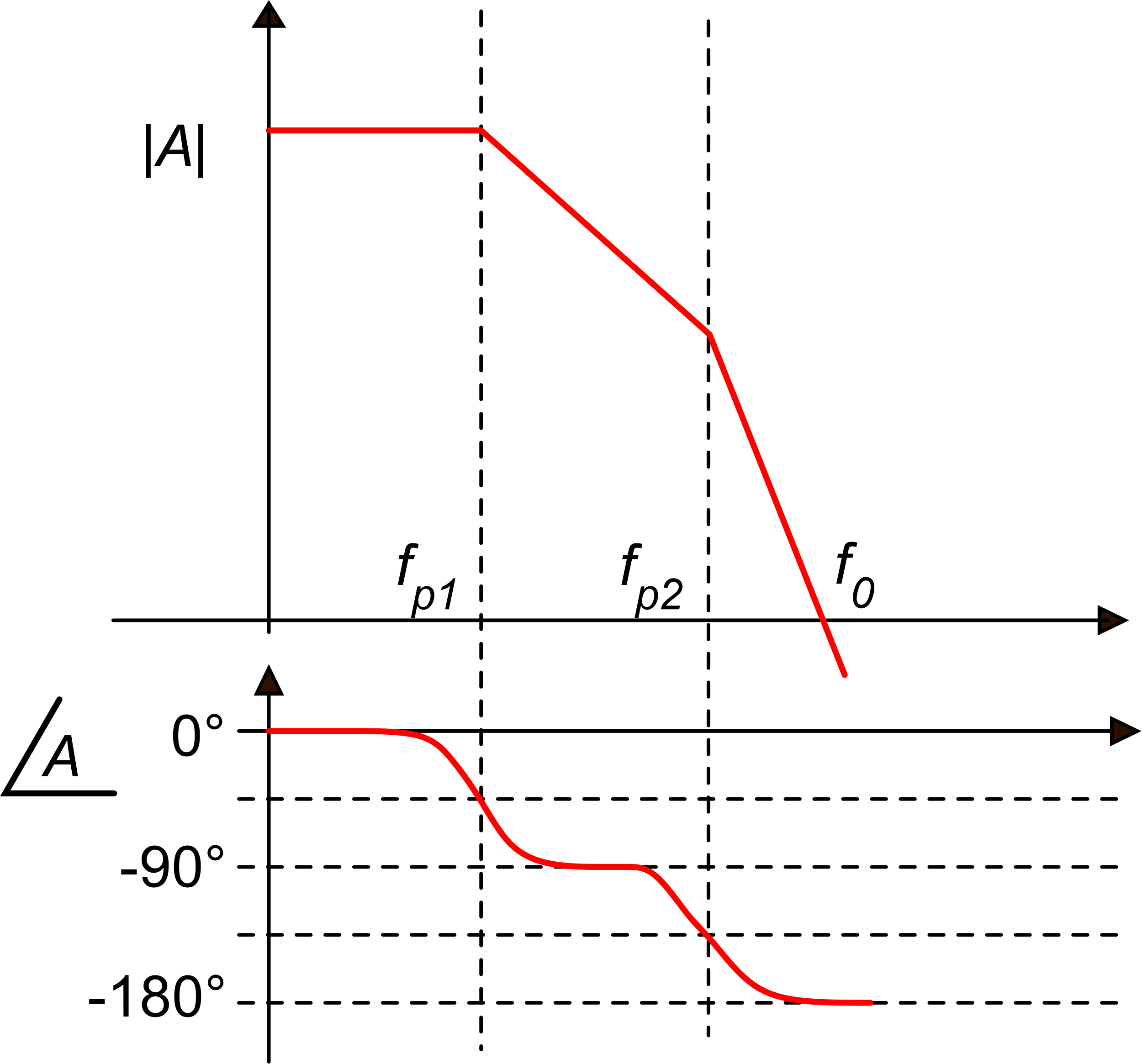 fp1
fp2
Without compensation, we have two poles at frequencies fp1, fp2, which are of the same order of magnitude and none of them is dominant.
The result is a very small or even negative (= instability) phase margin.
P. Bruschi – Microelectronic System Design
23
Miller compensation = Pole splitting
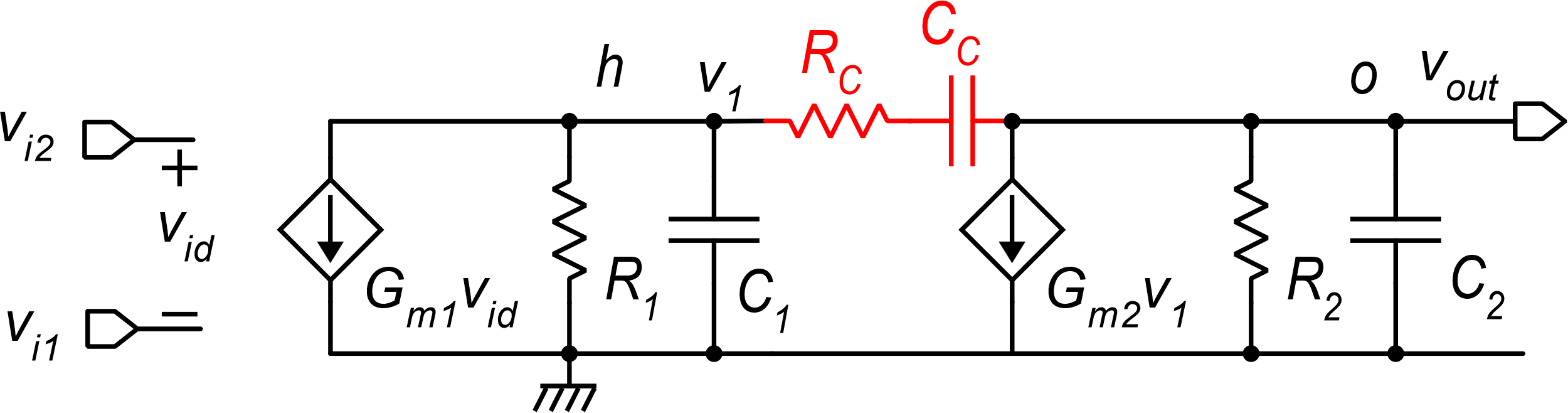 It is convenient to divide the bridge impedance RC-CC into two impedances by means of the Miller theorem
To do this, we need to calculate the Miller factor K=vout/v1. We force voltage v1 and use the Norton equivalent modelof the output port.
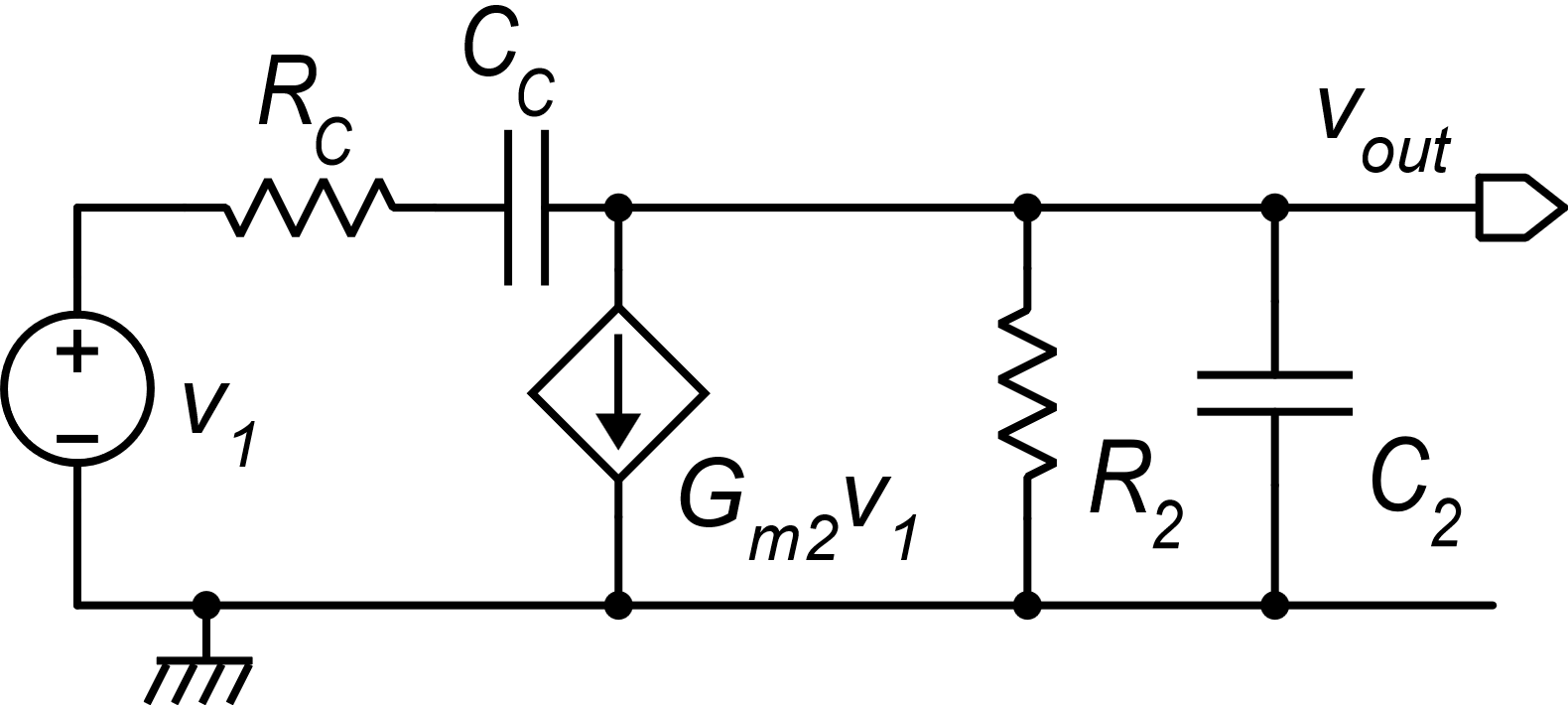 iout-sc
P. Bruschi – Microelectronic System Design
24
Miller factor
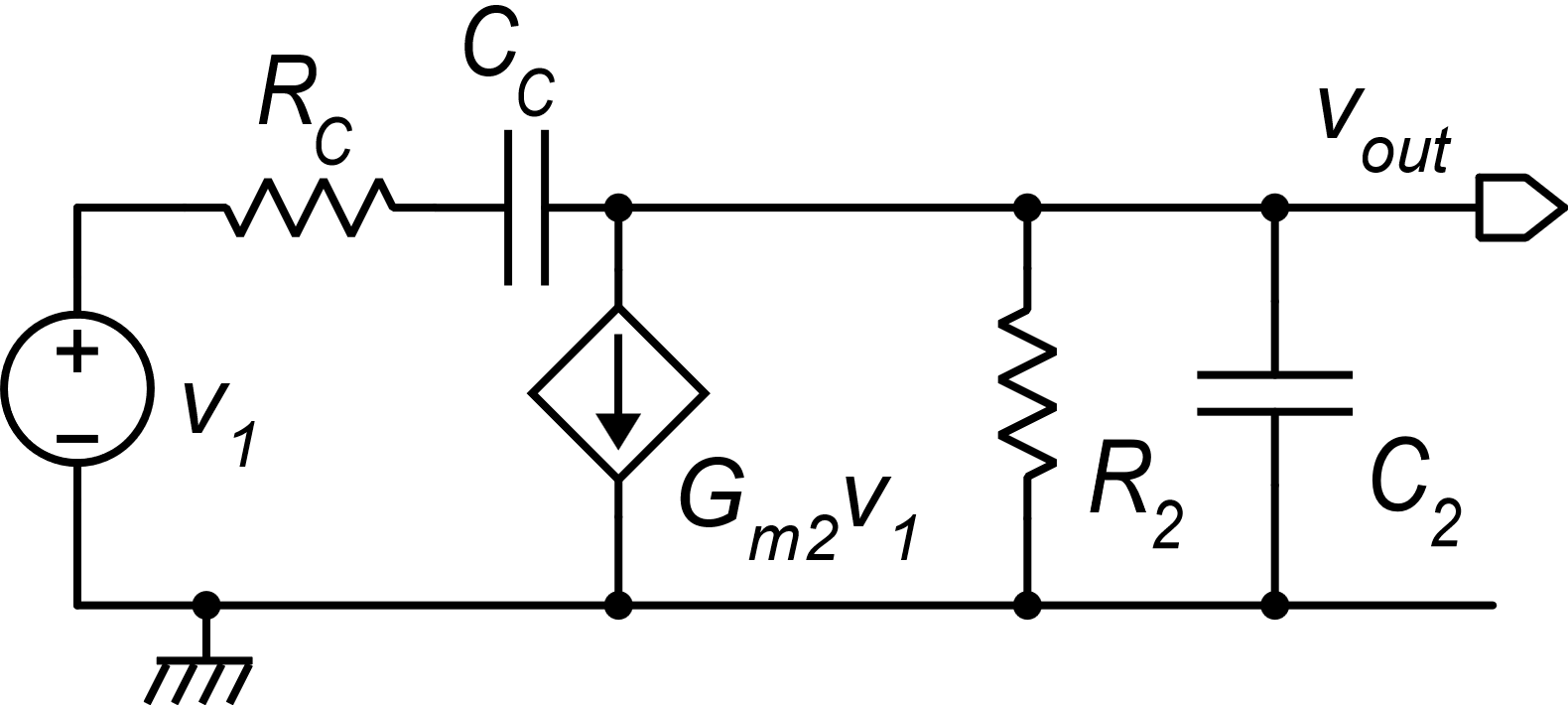 iout-sc
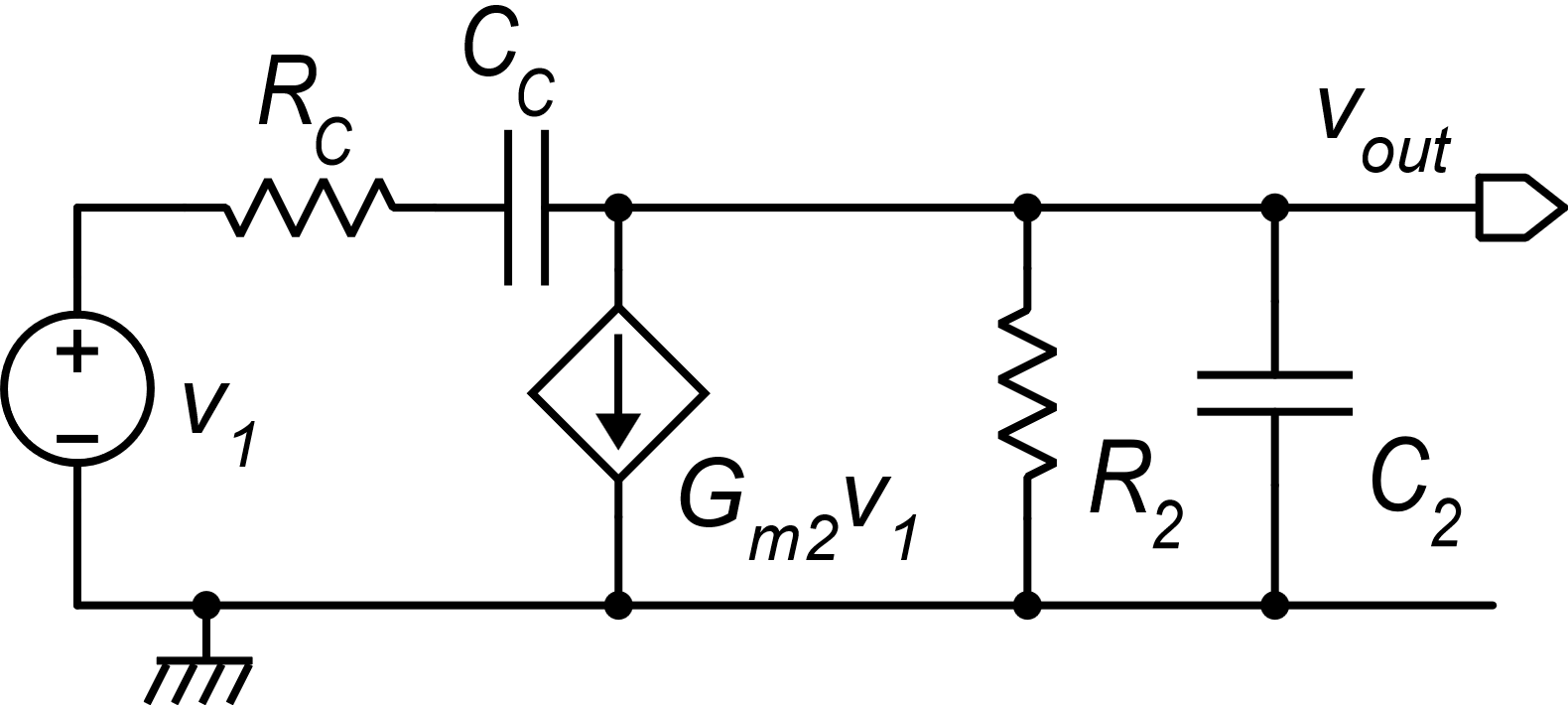 Z(s)
Miller factor:
P. Bruschi – Microelectronic System Design
25
Transformation of the bridge impedance ZC by the Miller Theorem
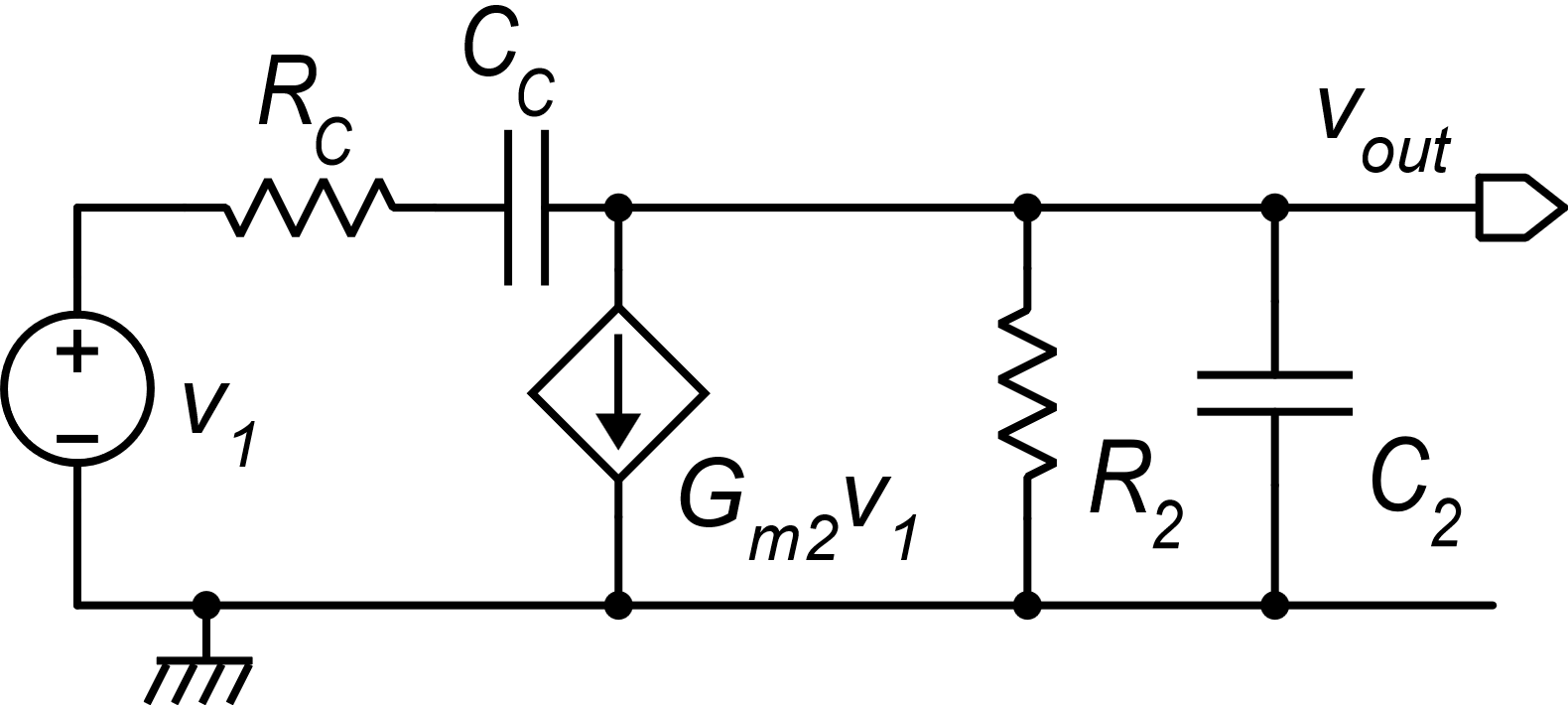 Z
The low frequency limit of the K factor:
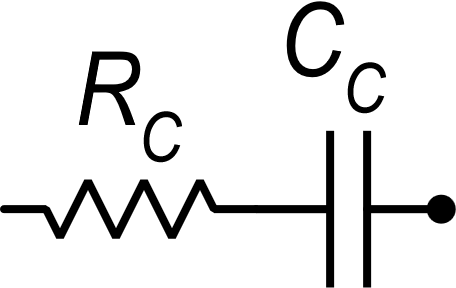 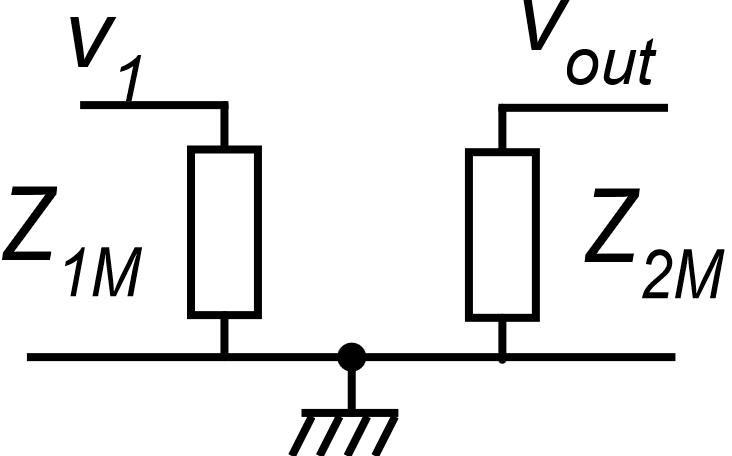 P. Bruschi – Microelectronic System Design
26
Miller transformations: shifting the input pole to very low frequencies
Using
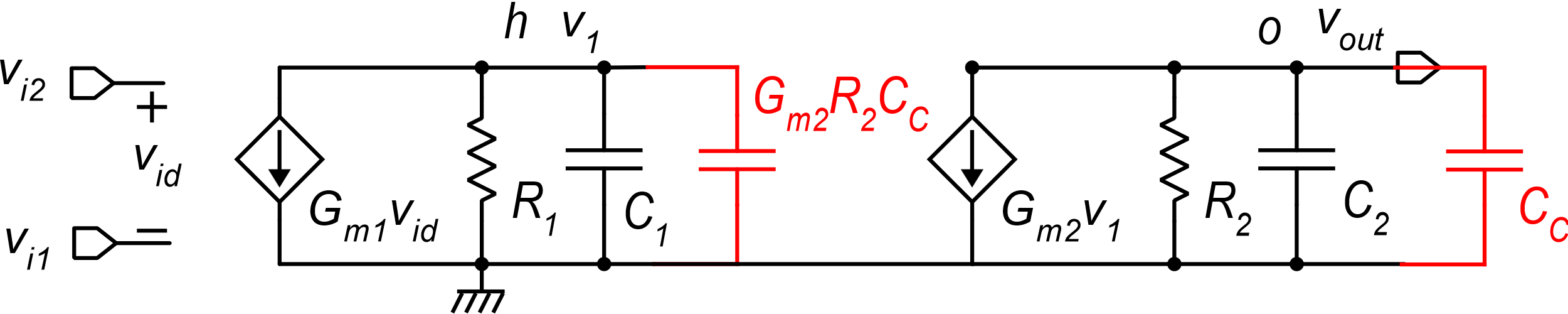 This sets the dominant pole:
First effect of Miller compensation: a very large capacitor Gm2R2CC  is brought back to the input mesh, shifting the input pole back to low frequencies:
P. Bruschi – Microelectronic System Design
27
Second effect of Pole Splitting: shifting the output pole to high frequencies
CC
RC
vout
h
o
We cannot use the Miller theorem again, because the resulting pole would fall at frequencies where K is very different from K(0).
v1
vi2
vid
C2
R1
R2
C2M
Gm1vid
Gm2v1
C1
vi1
and still:
At frequencies such that:
The equivalent circuit reduces to:
Current source Gm2v1 is controlled by the voltage across it:
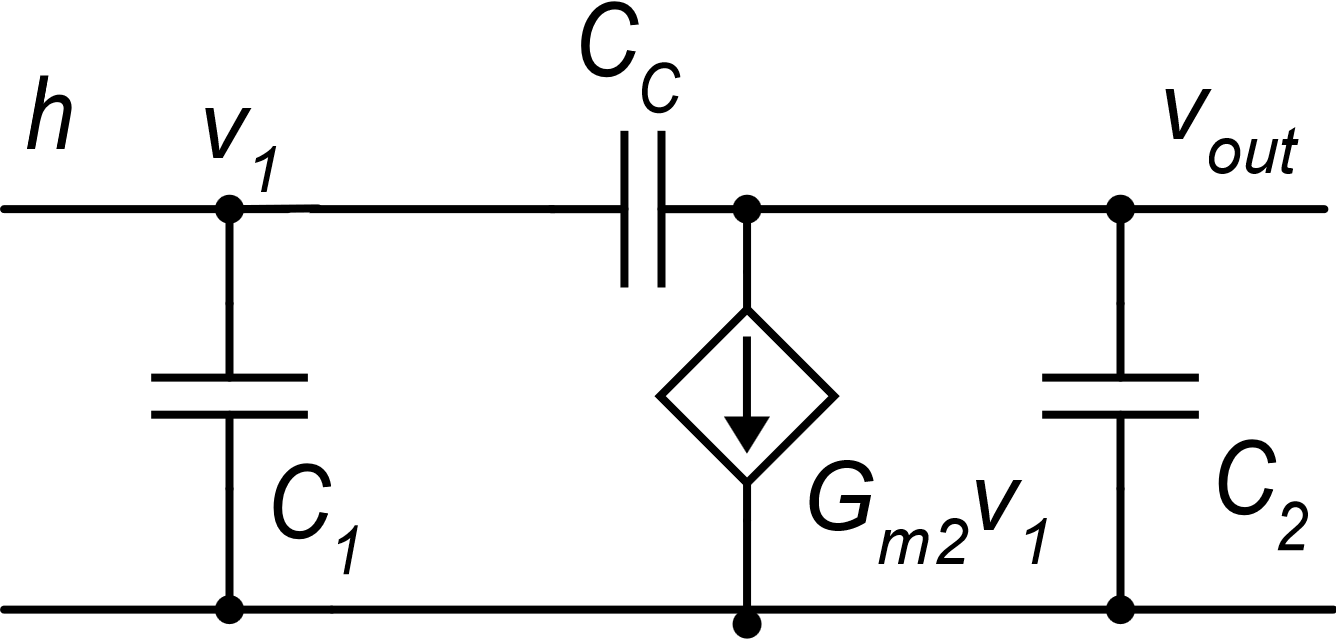 NO
P. Bruschi – Microelectronic System Design
28
Second effect of Miller Compensation: shifting the output pole to high frequencies
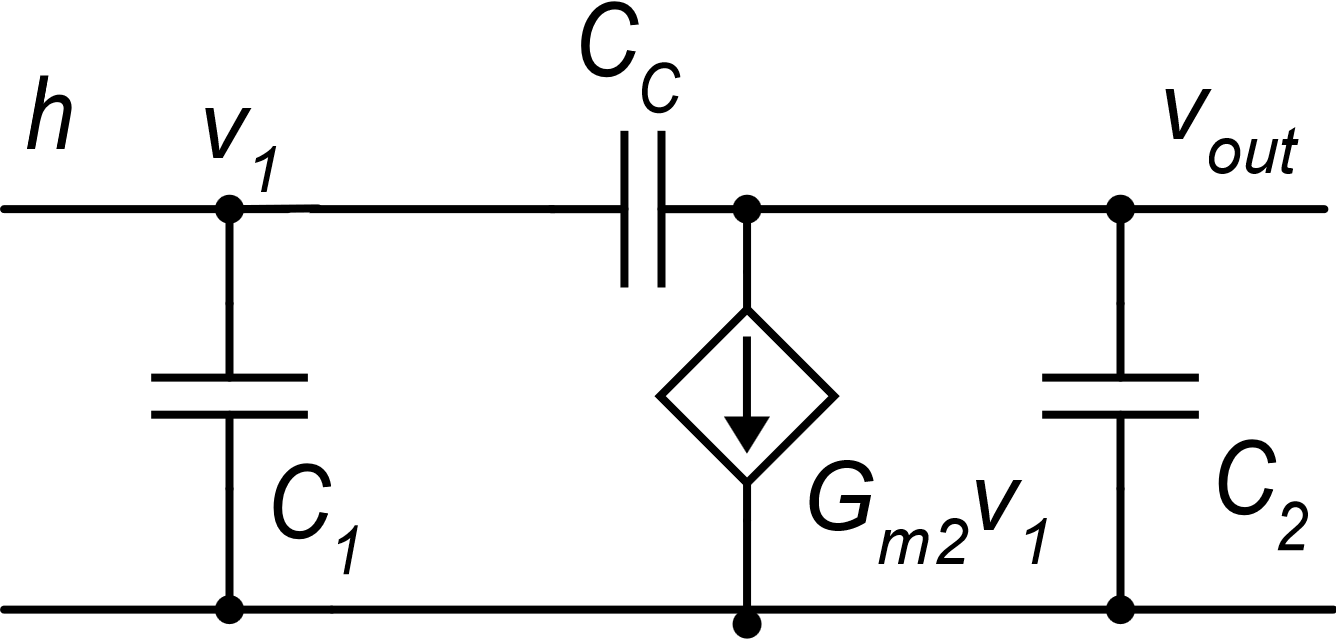 Then, it is equivalent to a resistance:
This resistance "sees" a capacitance:
This sets a pole at:
Note: Rv is actually the op-amp output resistance at medium and high frequencies. It is of the order of 1/Gm2 and is much smaller than the value in dc  (order of rd).
P. Bruschi – Microelectronic System Design
29
Second effect of Miller Compensation: shifting the output pole to high frequencies
Series of C1 and C2
P. Bruschi – Microelectronic System Design
30
Miller Factor and overall transfer function
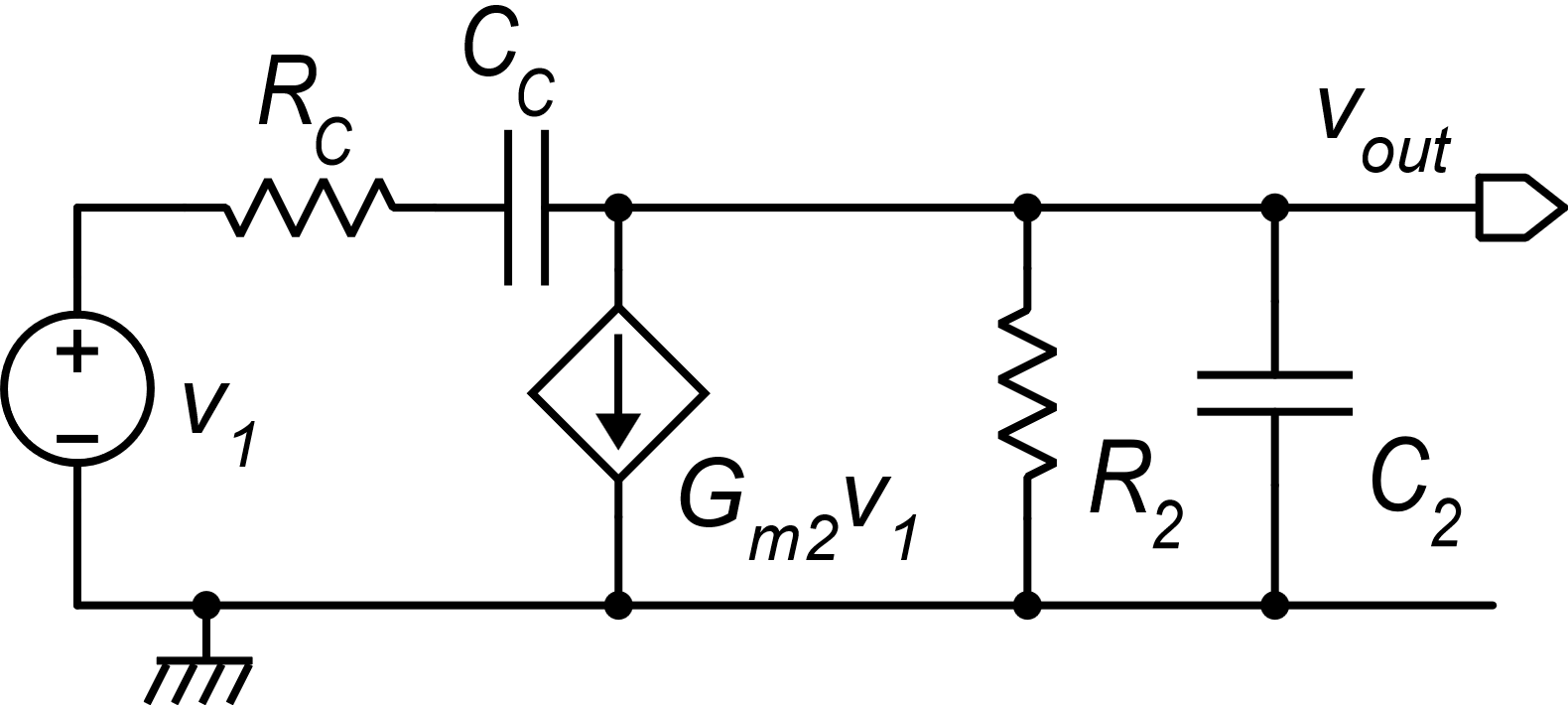 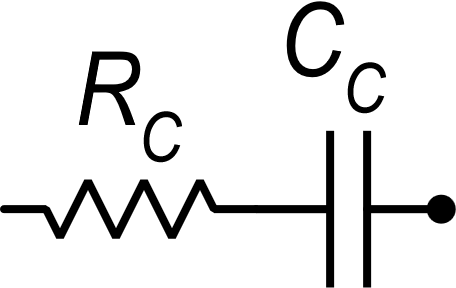 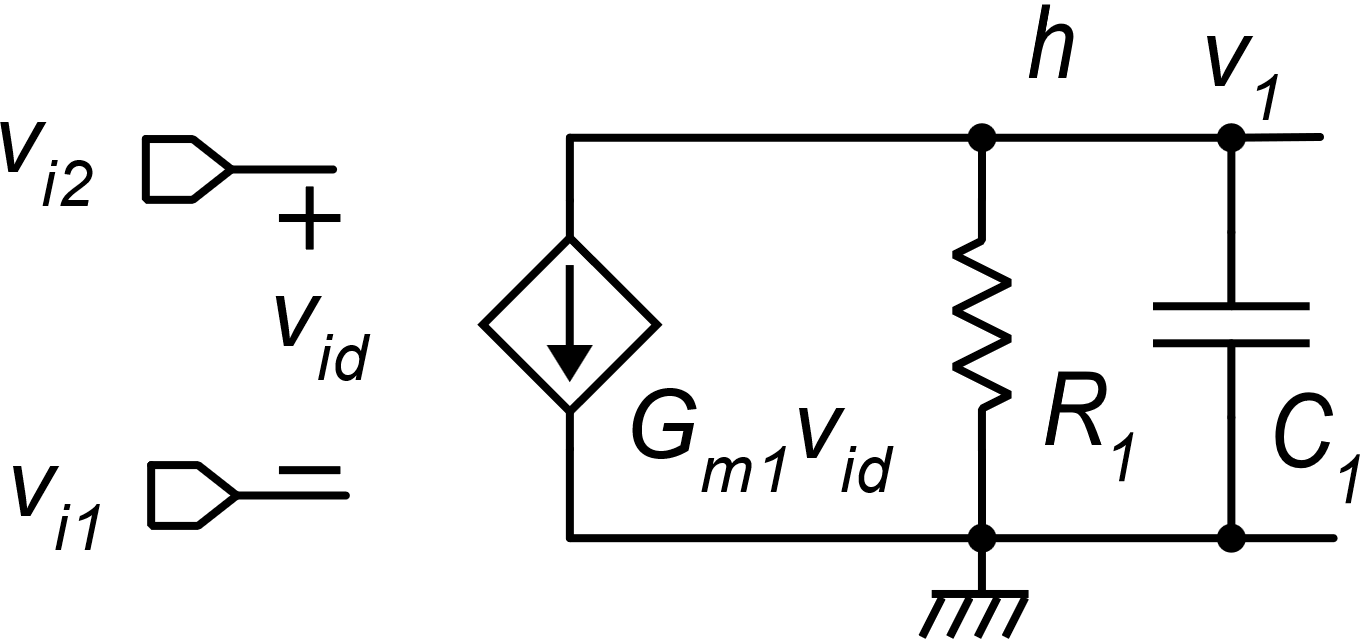 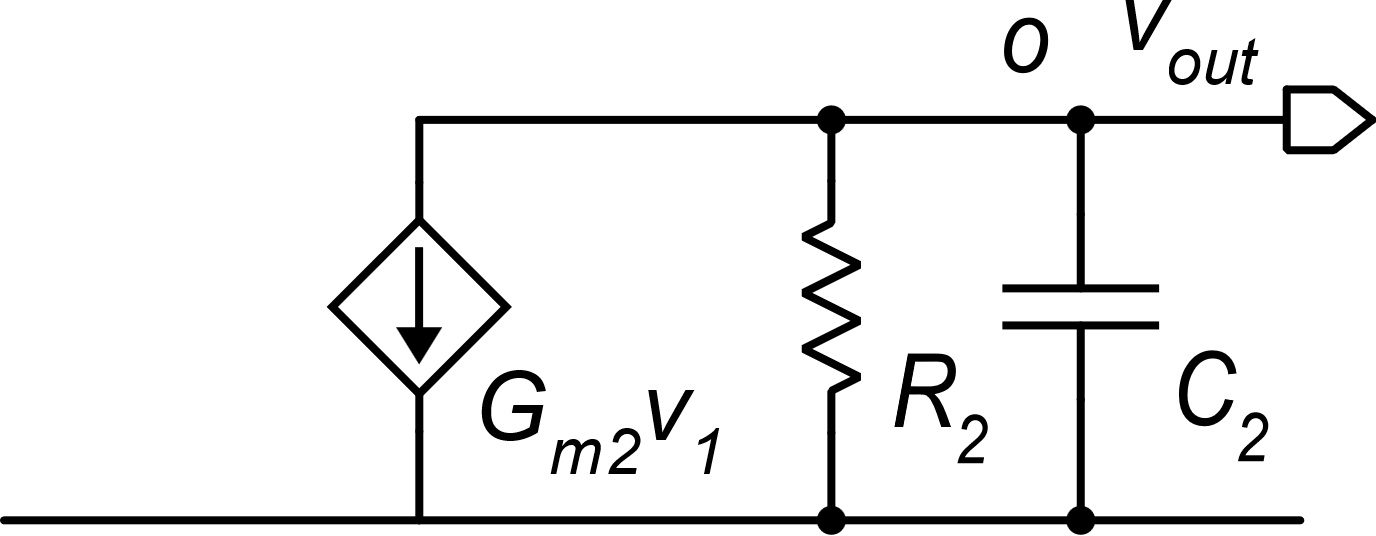 Miller factor:
Factorizing A:
P. Bruschi – Microelectronic System Design
31
The zero introduced by RC-CC
If RC=0 
(no RC)
There is a zero in K(s):
This zero occurs also in the overall transfer-function of the amplifier (A). It cannot be cancelled by an equal zero, since an unstable pole (>0) would be required
P. Bruschi – Microelectronic System Design
32
Effects of the zero in the transfer function
Thanks to RC:
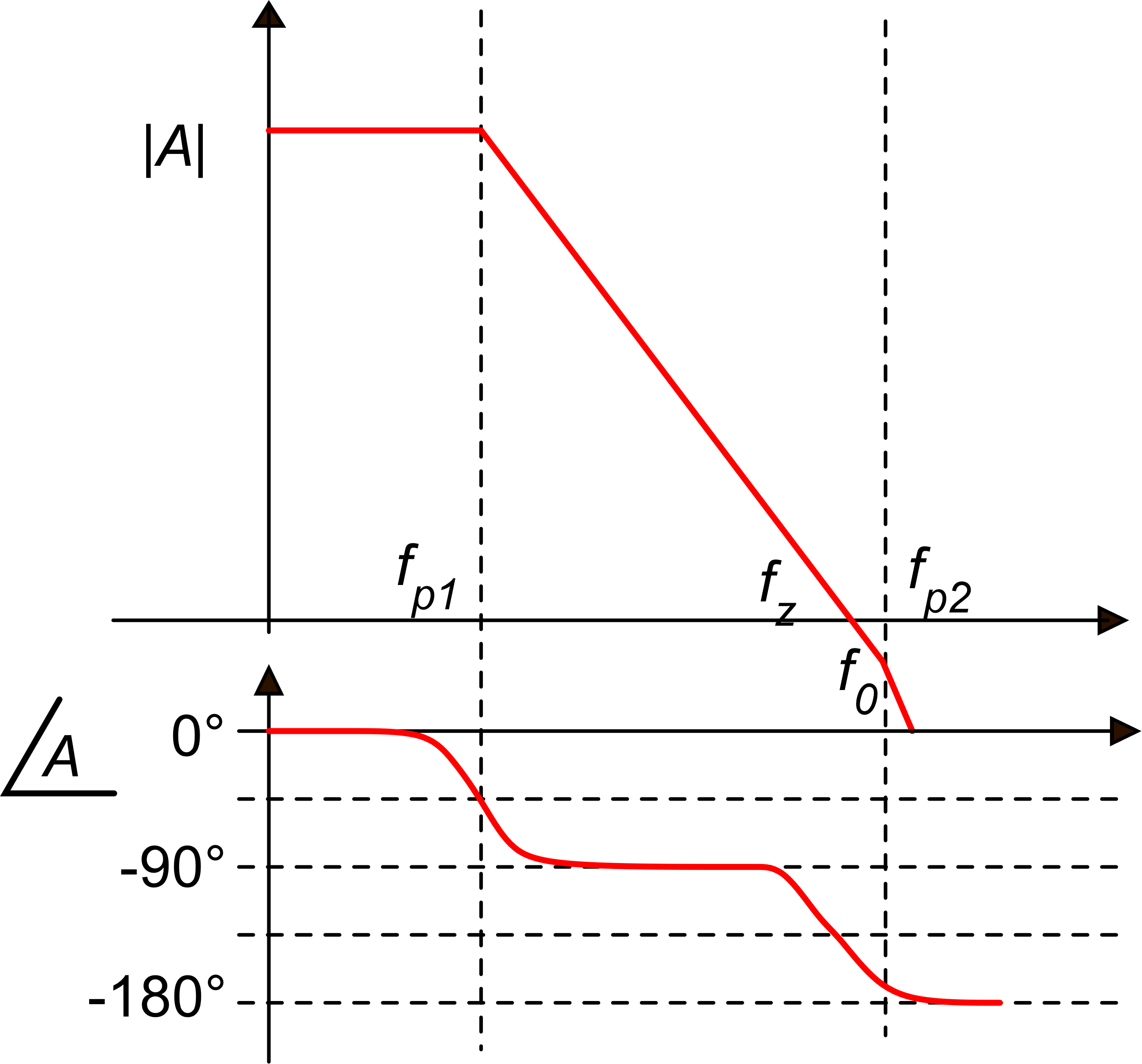 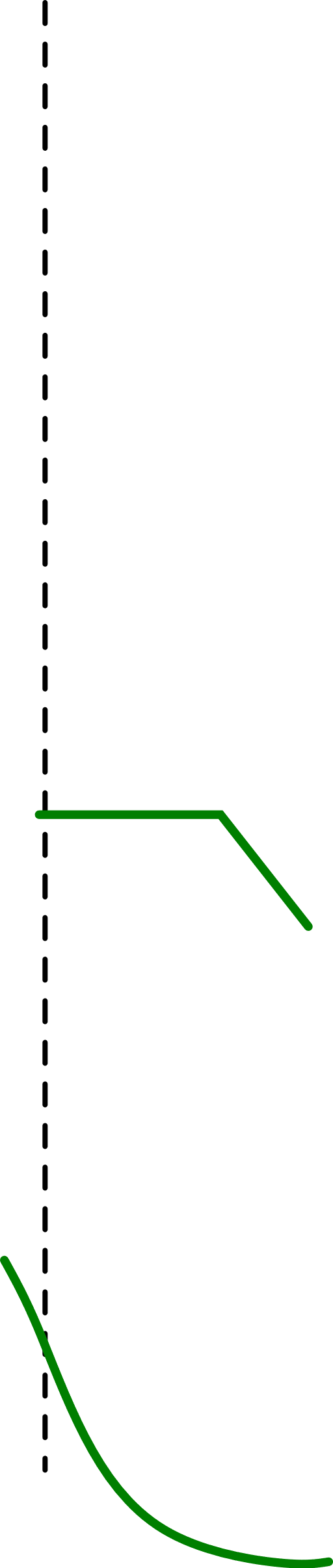 With this choice for RC, we can eliminate the zero and cancel its bad effect on the phase delay.
Other possible choices are possible:
for Rc>1/Gm2 it is possible to change the positive zero into a negative one and use it to compensate fp2.
Degradation of the phase margin
P. Bruschi – Microelectronic System Design
33
Summary of pole splitting
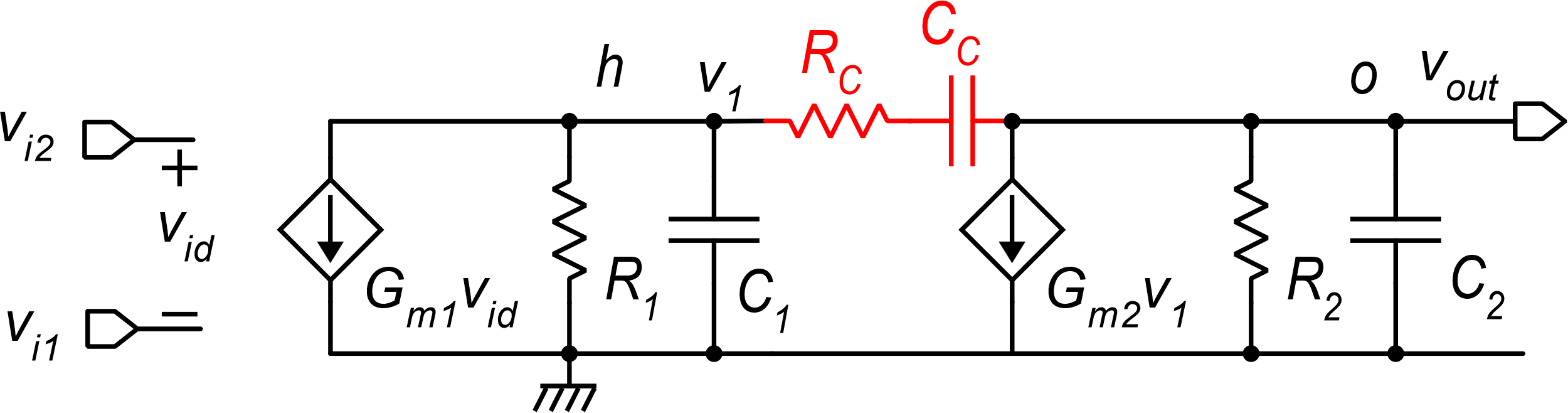 Capacitor CC introduces a feedback across the second stage that:
Puts an equivalent large capacitor (CCGm2R2>>C1) across the output resistance of the first stage (R1) shifting the first pole back to very low frequencies 
Reduces the output resistance (RV) at medium/high frequencies from R2 to a value close to 1/Gm2. This shifts the output pole to much higher frequencies. 
Resistor RC is significant only at high frequencies and "shapes" the zero, either cancelling it or turning it into a negative zero
P. Bruschi – Microelectronic System Design
34
Pole splitting, graphical view
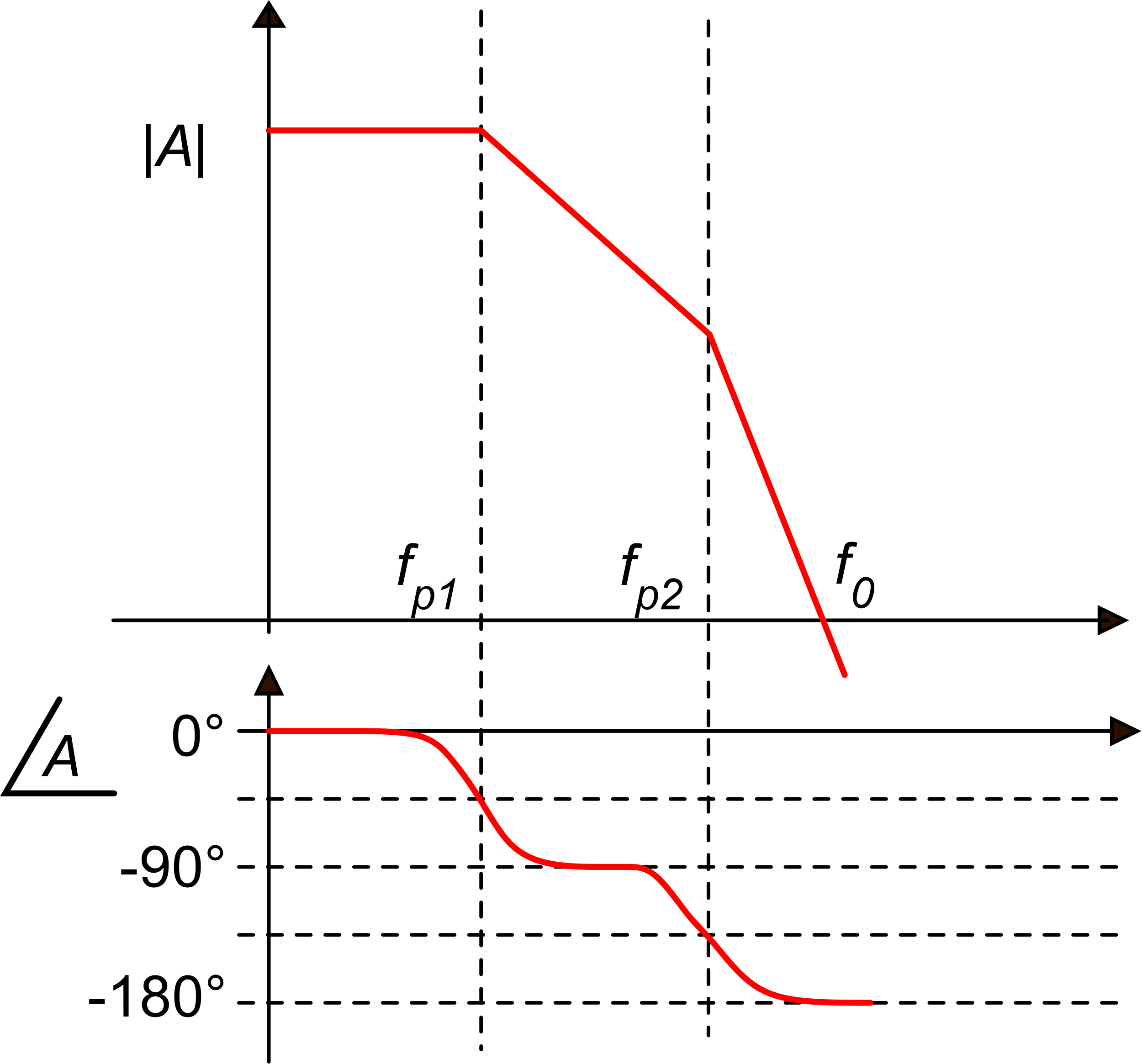 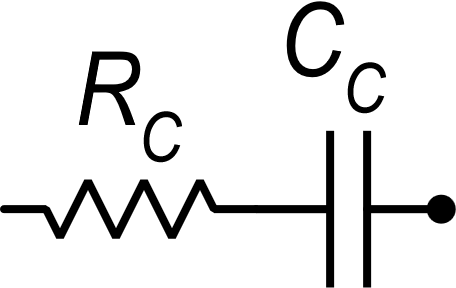 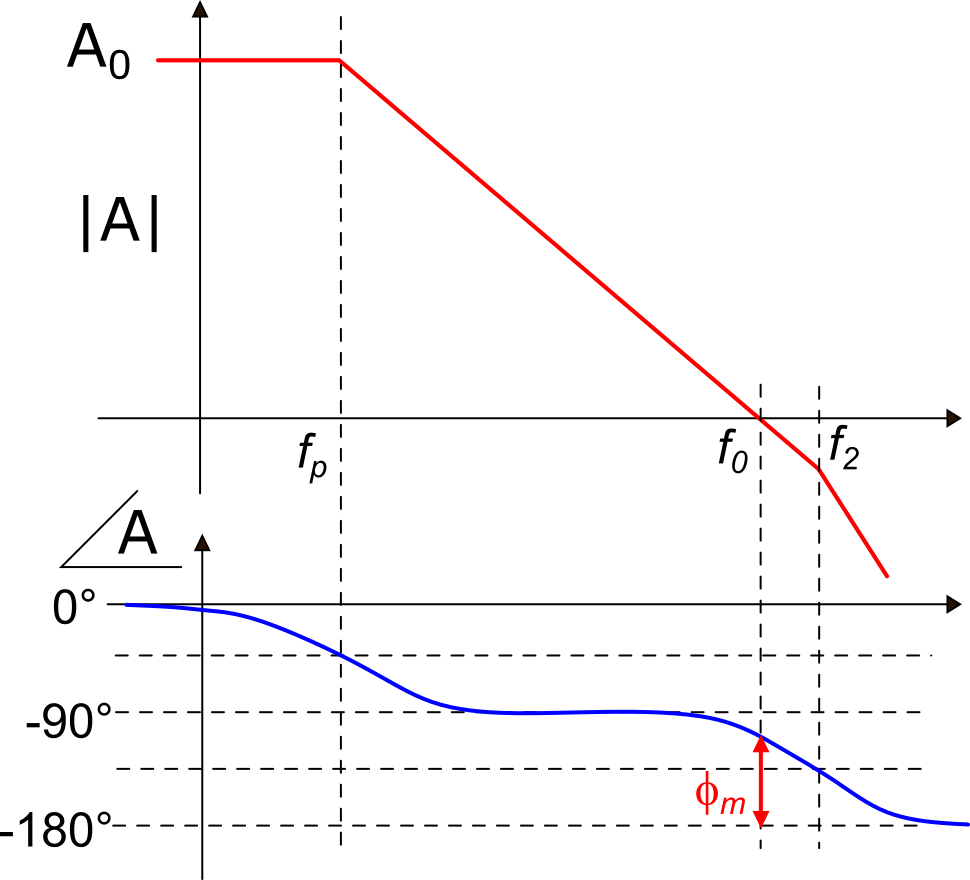 After compensation
Before compensation
P. Bruschi – Microelectronic System Design
35
Summary of singularities
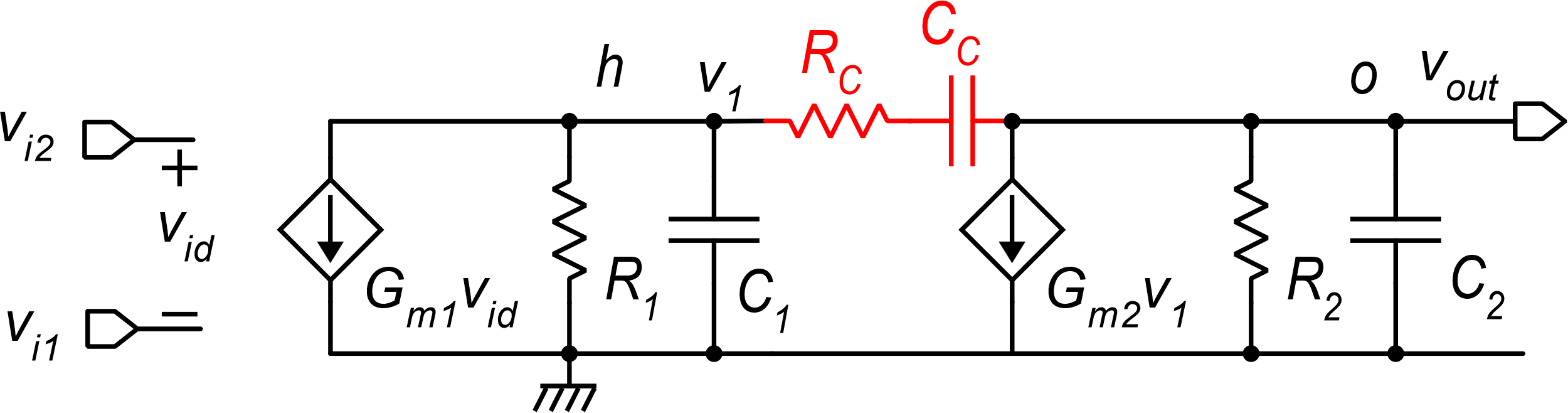 This third pole (s3= -w3), can be guessed considering that at very high frequencies the whole network reduces to the three capacitors and resistor RC.
P. Bruschi – Microelectronic System Design
36